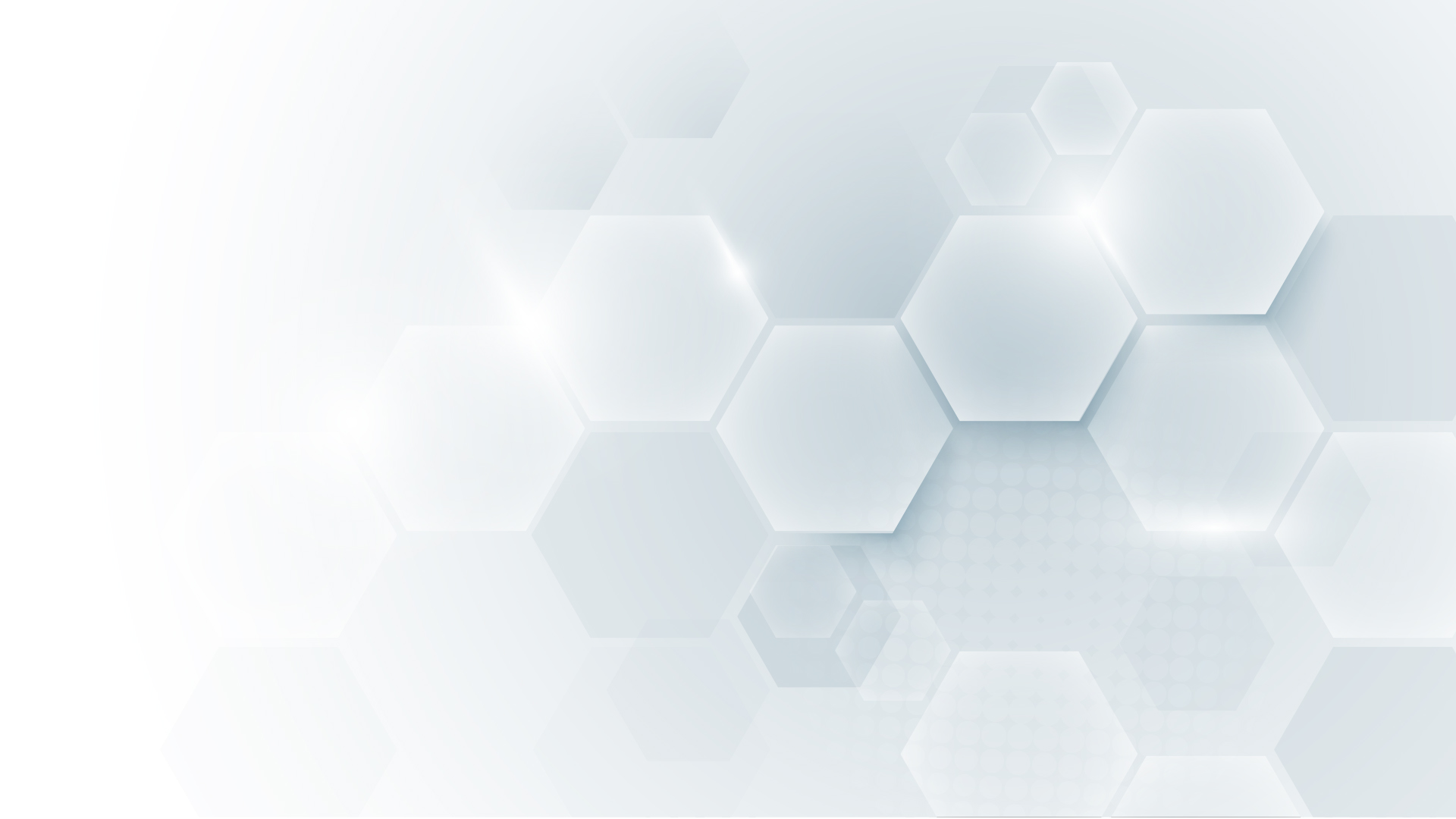 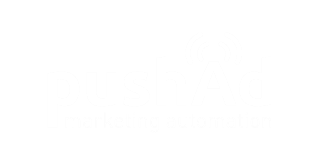 #COMMERCE & SALES
#SALES AUTOMATION
#MARKETING AUTOMATION
WYKORZYSTANIE SYSTEMU MARKETING AUTOMATION PUSHAD W CELU PODNIESIENIA SPRZEDAŻY ONLINE
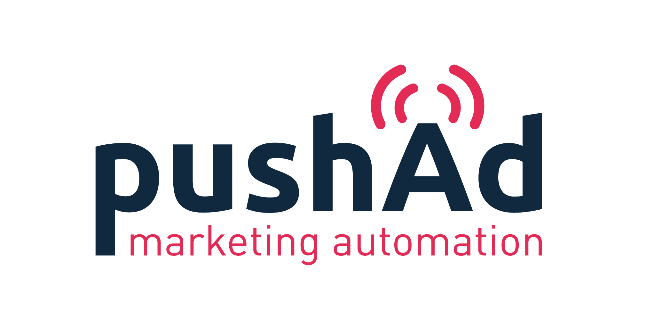 …to narzędzie klasy marketing automation, którego podstawą działania jest real time marketing i spersonalizowana komunikacja z użytkownikiem, a efektem - podniesienie konwersji na stronach internetowych
[Speaker Notes: Tu raczej poproszę logo pushad ze strony głównej, czyli białe lecz kontury czerwone by się nie zlewało z tłem]
ROZWIĄZANIE
Marketing Automation PushAd jest platformą typu Custom Development, której efektywność definiują poniższe moduły realizacji działań marketingowych:
Wielowymiarowa segmentacja użytkowników i subskrybentów strony WWW
Scoring 
Moduł narzędzi website layer, pop-up (działania onsite)
Moduły rekomendacyjne i dynamiczne treści na stronach
Powiadomienia web push (działania offsite) 
Jako całość system odpowiada za zautomatyzowaną i spersonalizowaną komunikację w czasie rzeczywistym z użytkownikiem, a wykorzystując w swej strategii komunikacji rozwiązania systemowe z zakresu Drip Marketing i Lead Nurturing osiąga wysoką skuteczność w realizacji „twardych” wskaźników performance – konwersja na sprzedaż czy pozyskiwanie leadów.
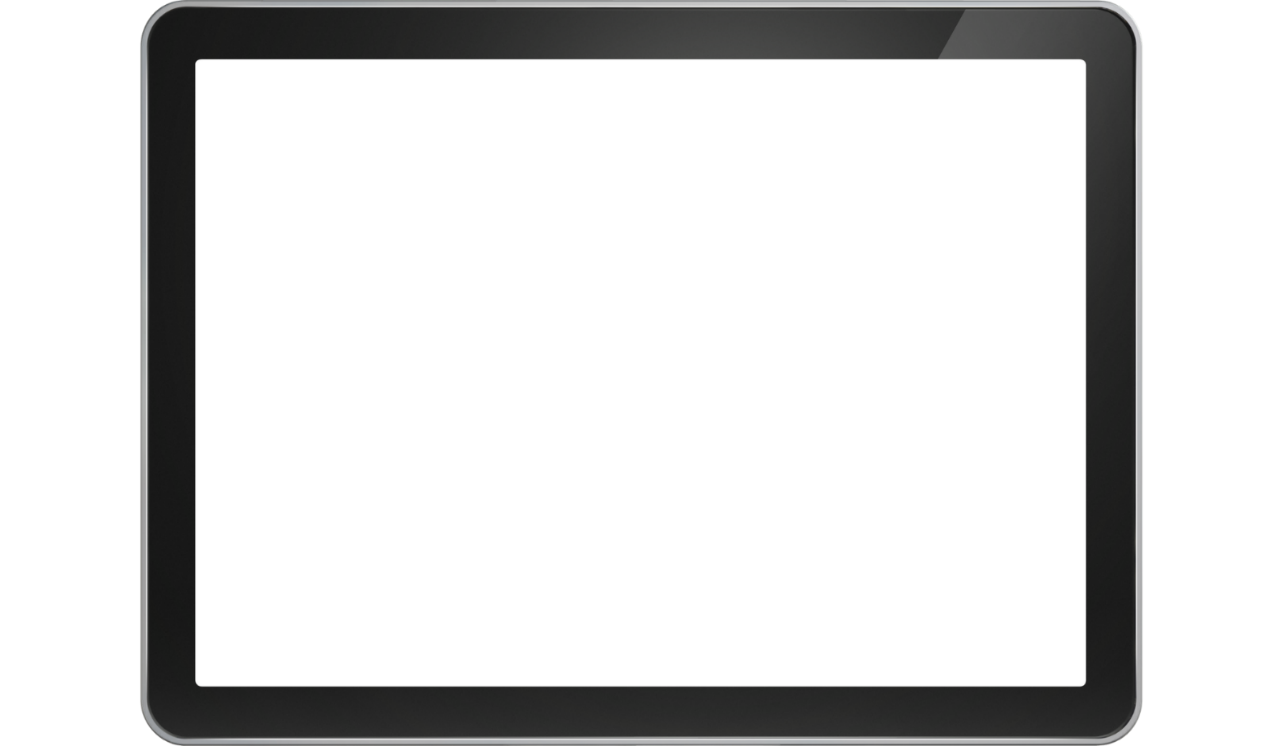 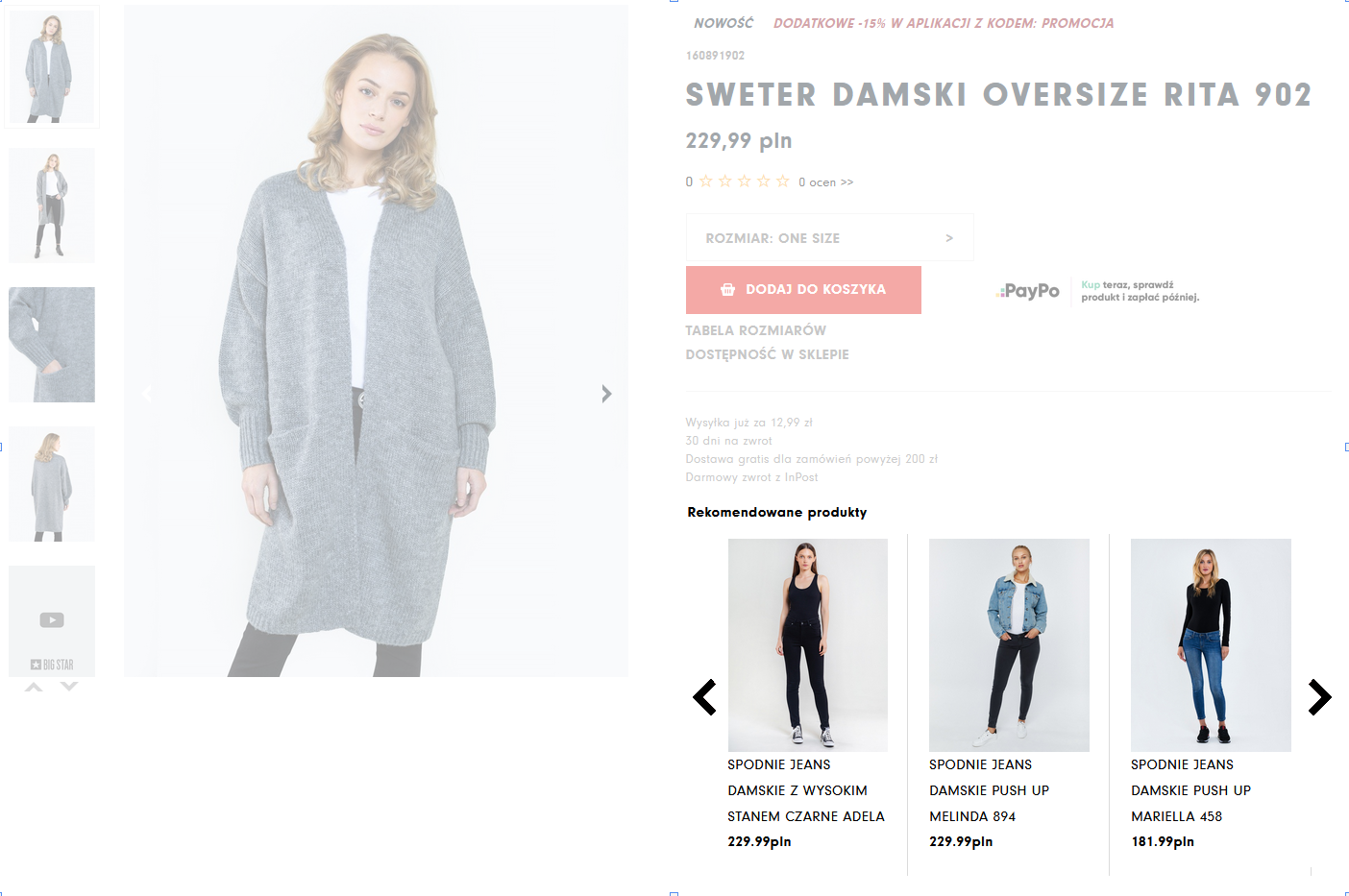 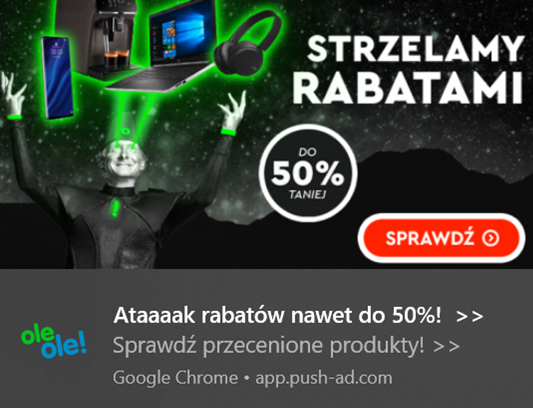 GRUPA CELOWA, DO KTÓREJ DOTRZESZ
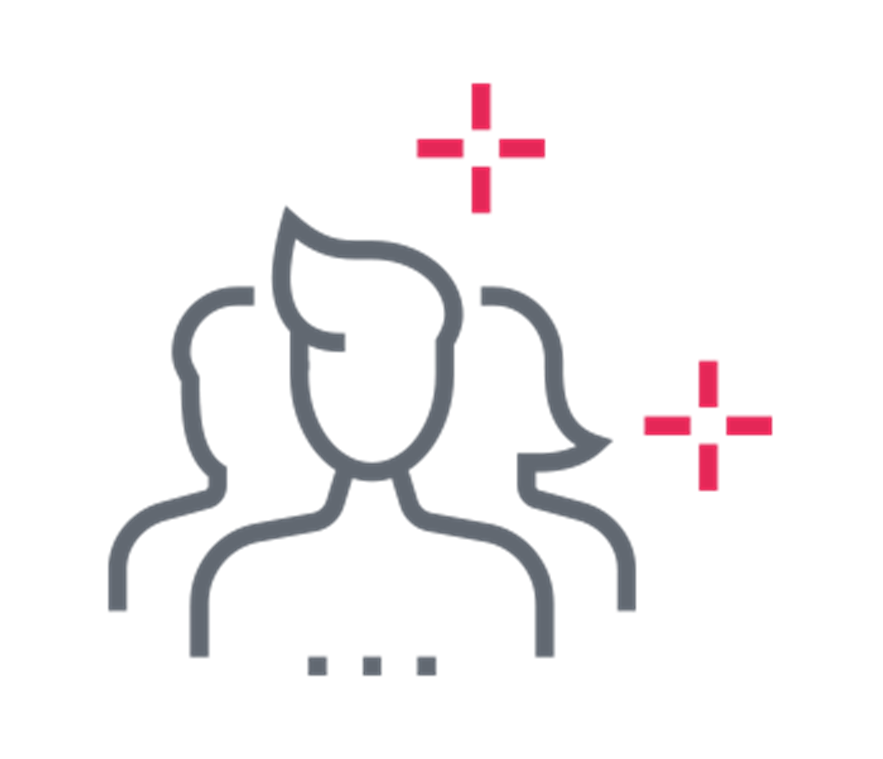 to obecni oraz nowi użytkownicy Twojej strony WWW, oczekujący spersonalizowanej komunikacji, rekomendacji treści i ofert dostosowanych do ich zainteresowań, preferencji oraz intencji zakupowych dostarczonych w czasie rzeczywistym, niezależnie od tego, na jakiej stronie WWW aktualnie przebywają
POZYSKIWANIE SPRZEDAŻY FORMATY, KTÓRE ZAPEWNIĄ EFEKTYWNOŚĆ
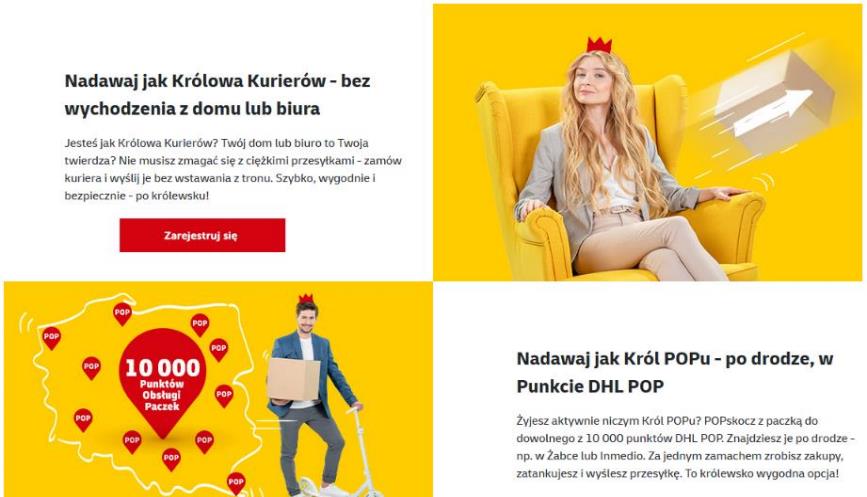 Retencja i działania retargetowania ruchu  użytkowników strony z wykorzystaniem wielowymiarowej segmentacji, spersonalizowanej komunikacji, zautomatyzowanych scenariuszy  wyzwalanych automatycznie na podstawie zachować użytkowników strony oraz formatów: 
Website layer
Moduły rekomendacyjne i dynamiczne treści na stronach
Pop-up 
Powiadomienia web push… 
…zapewnia wymierne efekty sprzedażowe.
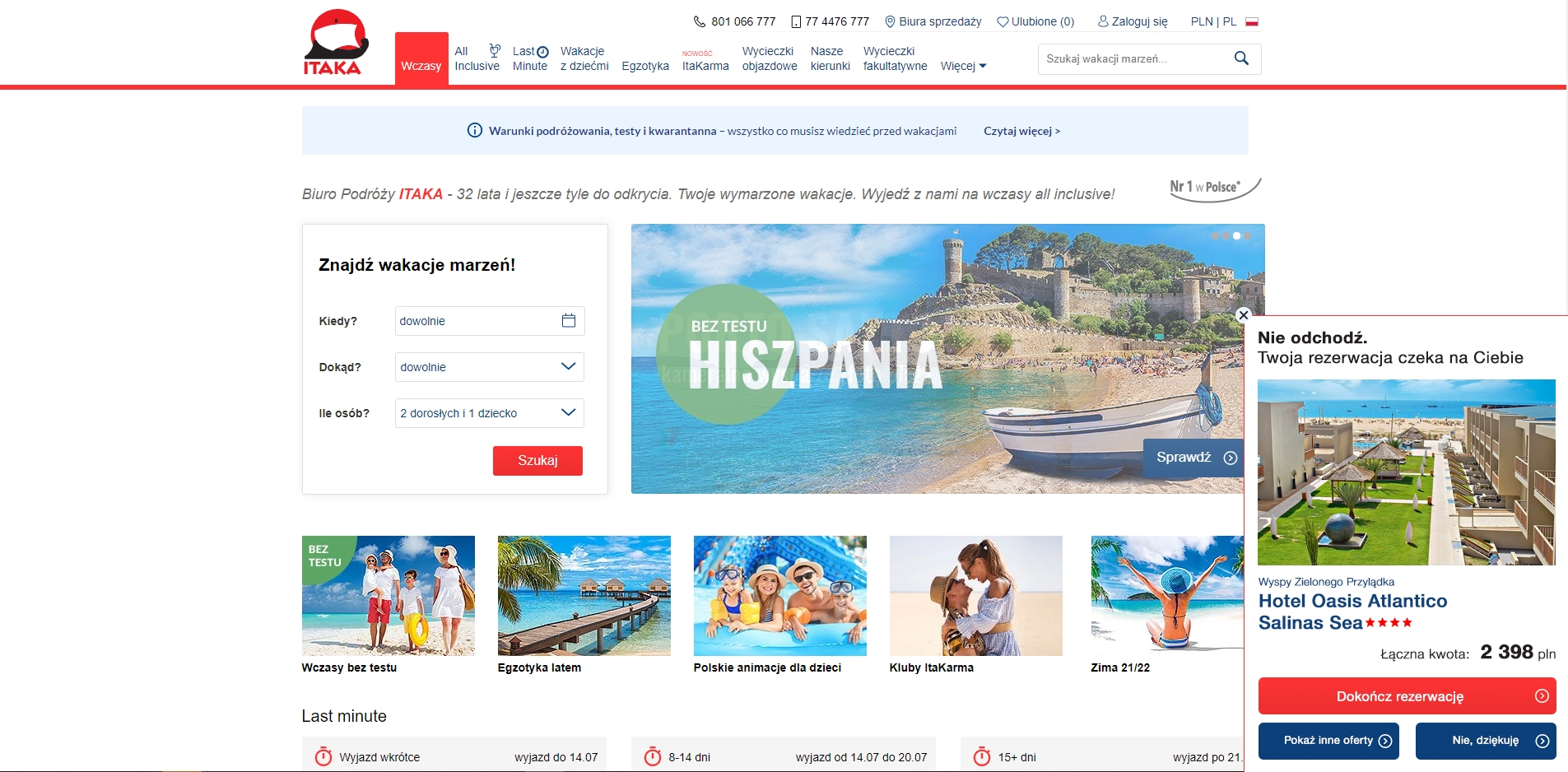 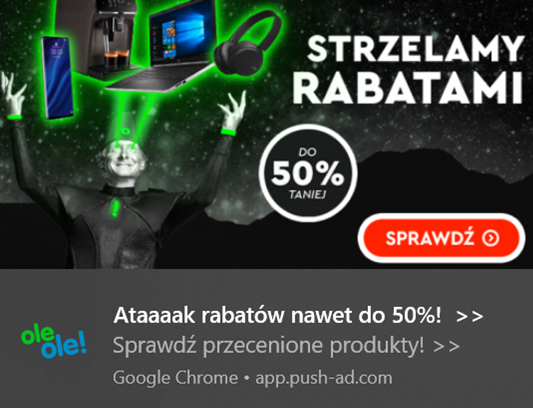 POP-UP ZAPIS DO SUBSKRYPCJI
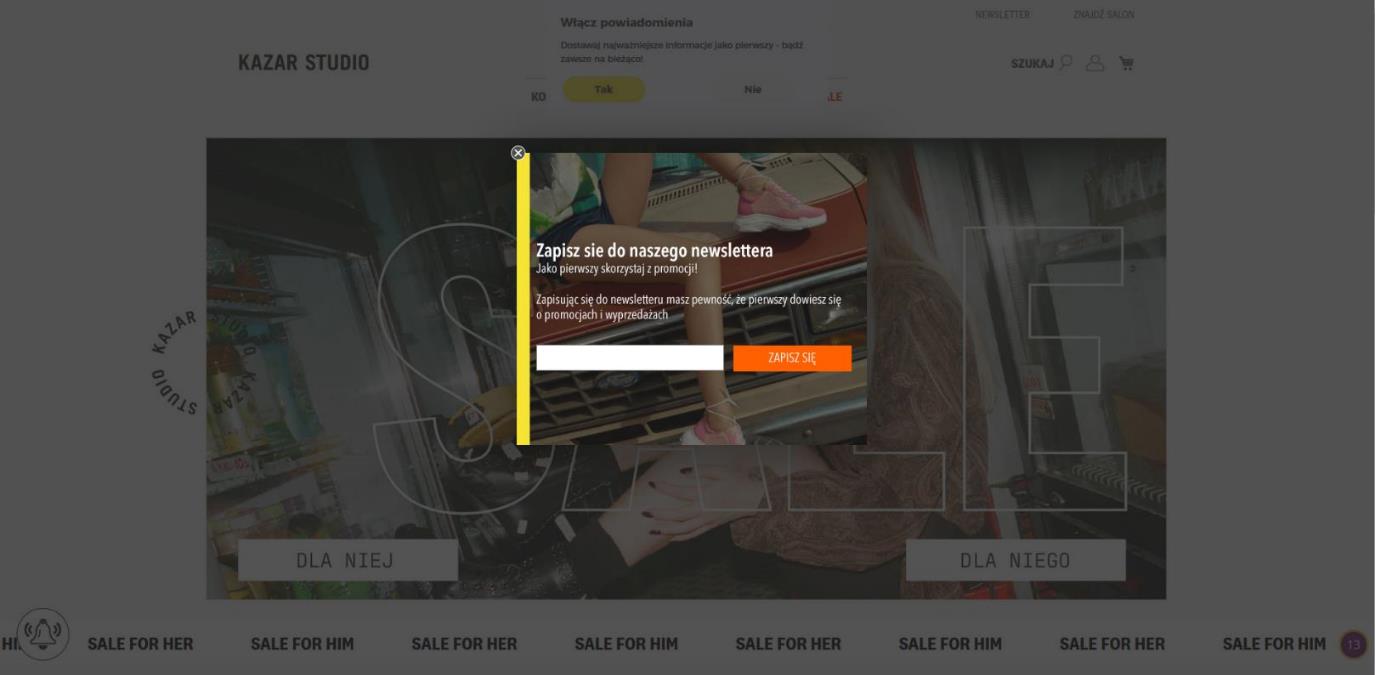 Treść pop-up czy website layera może być dynamicznie powiązana z treścią przeglądanych produktów, produktów znajdujących się już w koszyku lub dostępnych na stronie - konieczne jest udostępnienie odpowiednio przygotowanego feedu produktowego. 
Narzędzia te wykorzystujemy również do zachęcenia odbiorców do zapisania się do powiadomień web push, newslettera oraz zbierania leadów.
GENEROWANIE SPRZEDAŻY (WEBSITE LAYER) 
SCENARIUSZ AUTOMATYZACYJNY ODZYSKIWANIE PORZUCONYCH KOSZYKÓW
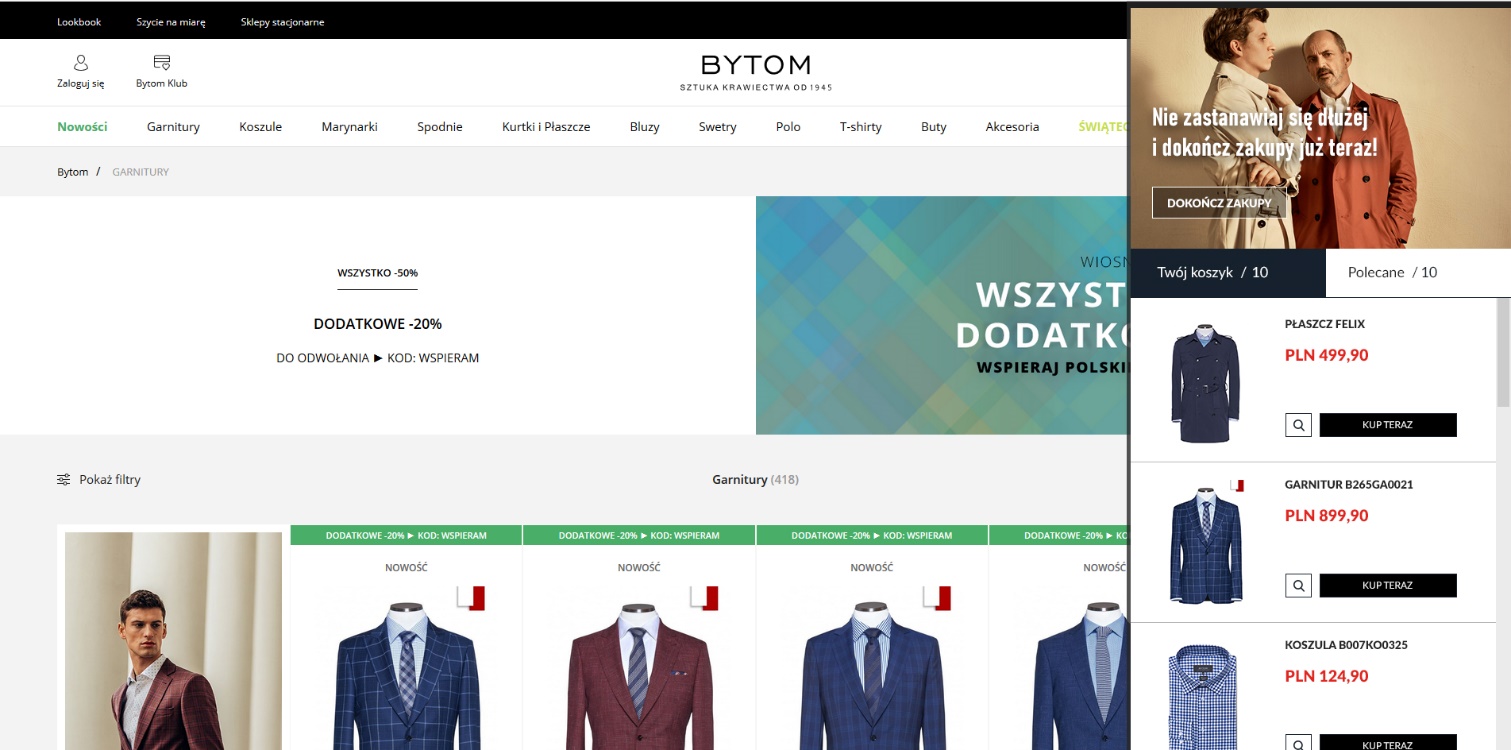 Website layer to narzędzie PushAd, które służy do pozyskiwania leadów oraz podnoszenia wolumenu transakcji użytkowników Twojej strony.
Website layer jest narzędziem emitującym wyłącznie formaty onsite, czyli użytkownik musi być obecny na danej stronie WWW, by otrzymał spersonalizowany komunikat, w przeciwieństwie do powiadomień web push, które są głównie formatami offsite.
POMIAR KONWERSJI W PANELU PUSHAD
WIDOK PANELU ADMINISTRACYJNEGO FIRMY Z BRANŻY MOTORYZACJA
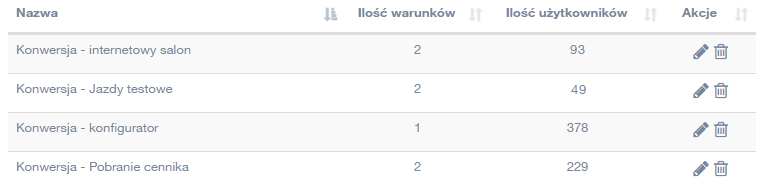 Każde z monitorowanych zdarzeń związanych z konwersją jest zdefiniowane w systemie i monitorowane. Każda wysyłka web push notyfikacji lub scenariusz automatyzacyjny jest opisany za pomocą szczegółowej listy wszystkich zdarzeń, jakie wywołał, dzięki czemu możliwa jest analiza zwrotu z inwestycji i rentowności poszczególnych działań. Wszystkie statystyki, w tym również dane o konwersji, są dla użytkownika systemu dostępne z poziomu udostępnionego panelu i aktualizowane w czasie rzeczywistym.
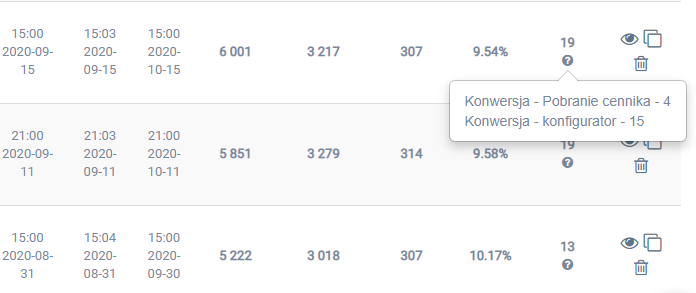 CASE STUDY
SKUTECZNOŚĆ PUSHAD
WEBSITE LAYER - CLICK
Skuteczność formatów website layer na stronie internetowejśredniej wielkości sklepu e-commerce (80k UU/m-c) z branży FASHION.
Statystyki za okres 05.07.2021 - 23.01.2022
„CLICK” OZNACZA, ŻE UŻYTKOWNIK WIDZIAŁ I KLIKNĄŁ W KREACJĘ ONSITE
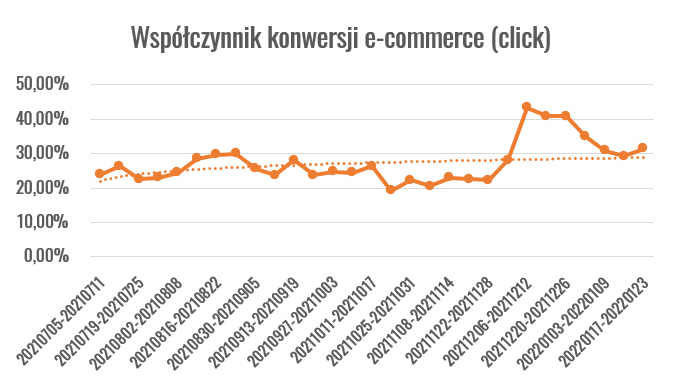 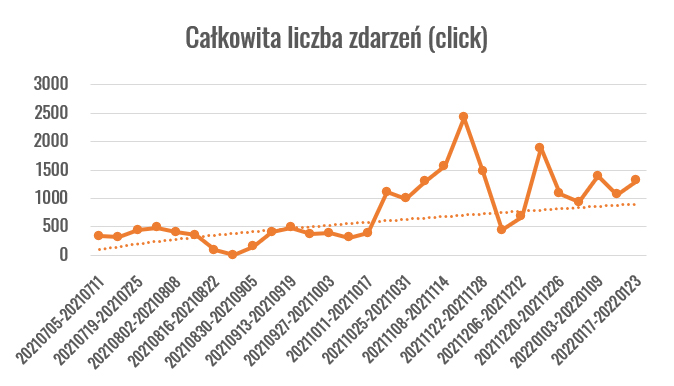 * Znaczniki na wykresach w odstępach 2-tygodniowych
CASE STUDY
SKUTECZNOŚĆ PUSHAD
WEBSITE LAYER - CLICK
Skuteczność formatów website layer na stronie internetowejśredniej wielkości sklepu e-commerce (80k UU/m-c) z branży FASHION.
Statystyki za okres 05.07.2021 - 23.01.2022
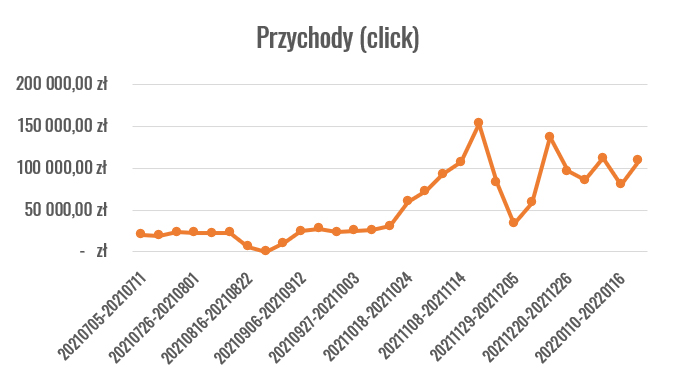 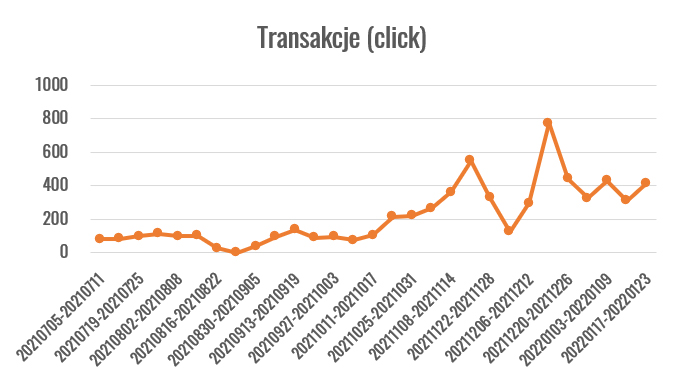 * Znaczniki na wykresach w odstępach 2-tygodniowych
CASE STUDY
SKUTECZNOŚĆ PUSHAD
WEBSITE LAYER - CLICK
Skuteczność formatów website layer na stronie internetowejśredniej wielkości sklepu e-commerce (80k UU/m-c) z branży FASHION.
Statystyki za okres 05.07.2021 - 23.01.2022
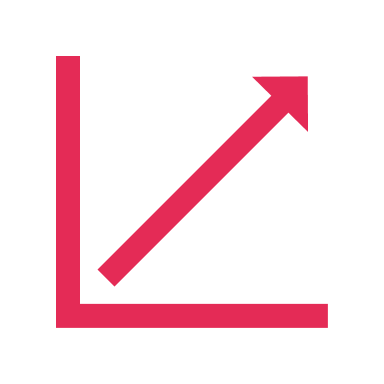 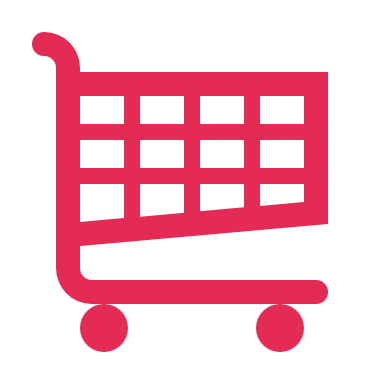 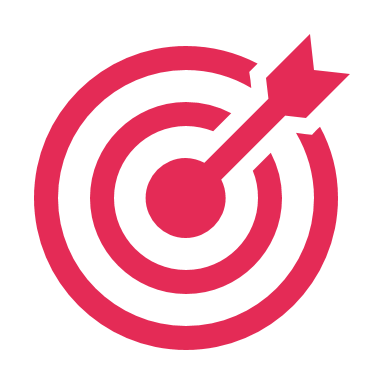 10 751
LICZBA TRANSAKCJI
32,41%
ŚREDNI WSPÓŁCZYNNIK KONWERSJI E-COMMERCE
1 412 309 PLN 
PRZYCHÓD​
CASE STUDY
SKUTECZNOŚĆ PUSHAD
WEBSITE LAYER - CLICK
Skuteczność formatów website layer na stronie internetowejśredniej wielkości sklepu e-commerce (180k UU/m-c) z branży ELEKTRONIKI UŻYTKOWEJ
Statystyki za okres 05.07.2021 - 23.01.2022
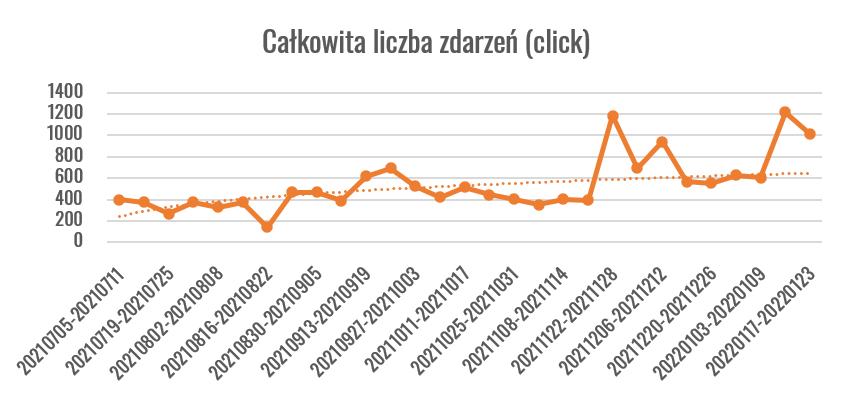 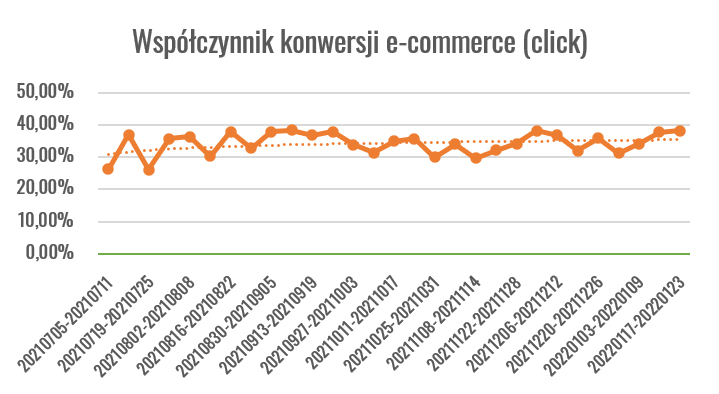 * Znaczniki na wykresach w odstępach 2-tygodniowych
CASE STUDY
SKUTECZNOŚĆ PUSHAD
WEBSITE LAYER - CLICK
Skuteczność formatów website layer na stronie internetowejśredniej wielkości sklepu e-commerce (180k UU/m-c) z branży ELEKTRONIKI UŻYTKOWEJ
Statystyki za okres 05.07.2021 - 23.01.2022
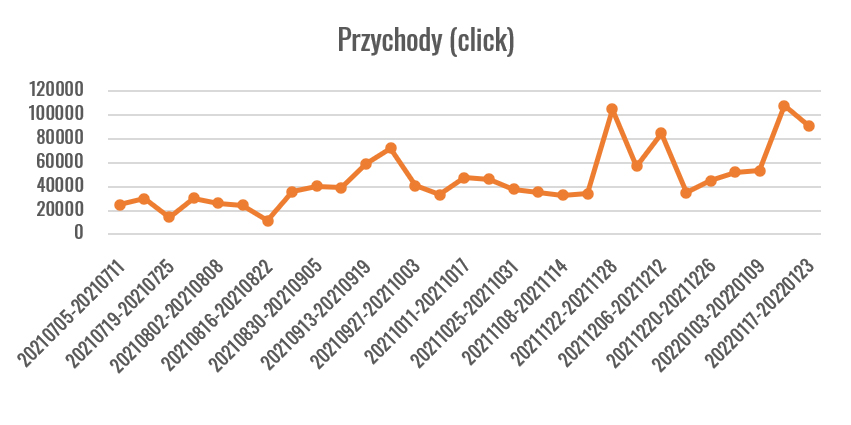 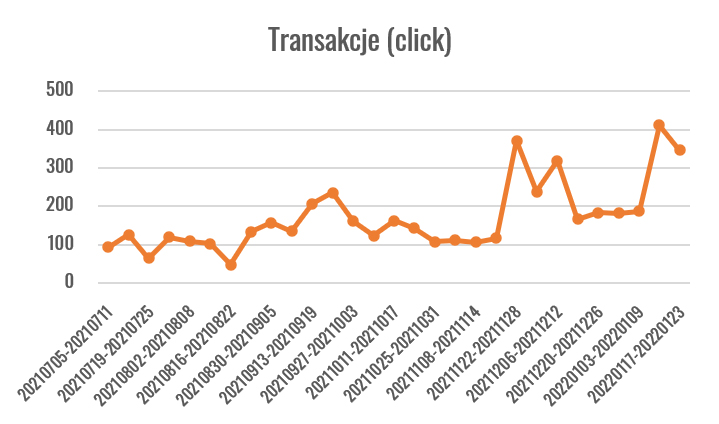 * Znaczniki na wykresach w odstępach 2-tygodniowych
CASE STUDY
SKUTECZNOŚĆ PUSHAD
WEBSITE LAYER - CLICK
Skuteczność formatów website layer na stronie internetowejśredniej wielkości sklepu e-commerce (180k UU/m-c) z branży ELEKTRONIKI UŻYTKOWEJ
Statystyki za okres 05.07.2021 - 23.01.2022
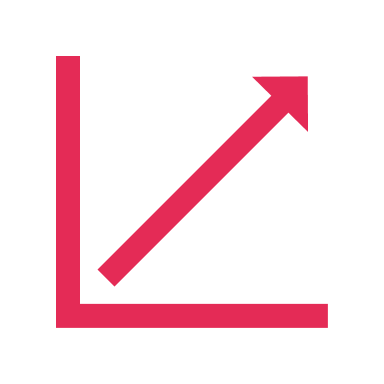 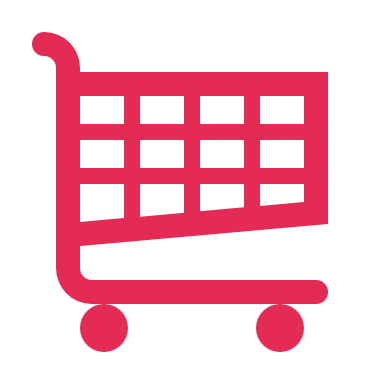 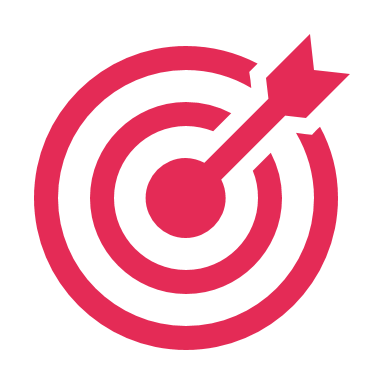 6281
LICZBA TRANSAKCJI
34,58%
ŚREDNI WSPÓŁCZYNNIK KONWERSJI 
E-COMMERCE
1 887 186 PLN 
PRZYCHÓD​
PROSTE WDROŻENIE SYSTEMU PUSHAD
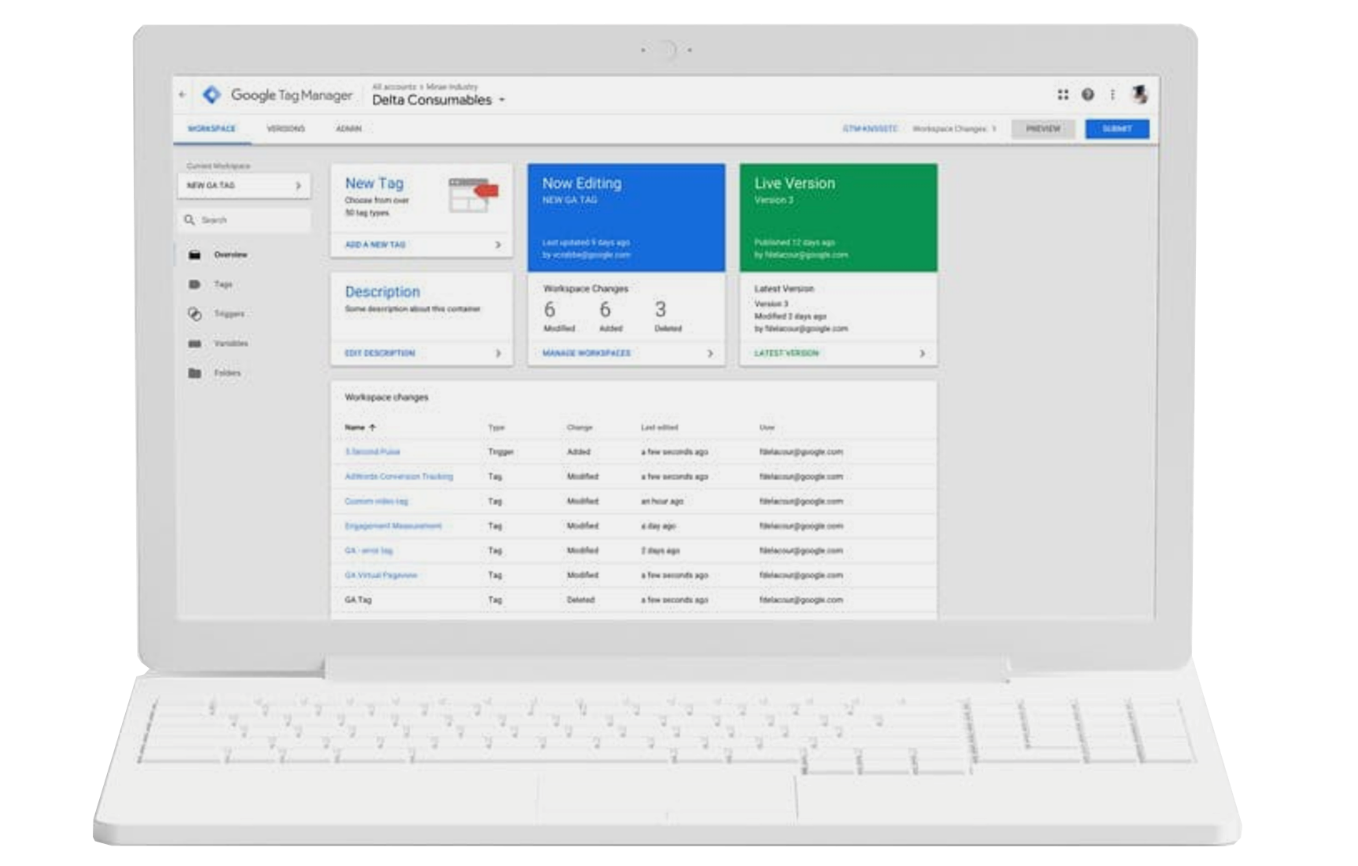 Prosta implementacja - kod integracyjny „wklejany” do sekcji head strony internetowej lub przez system GTM
MONITOROWANIE ORAZ SEGMENTACJA WSZYSTKICH UŻYTKOWNIKÓW WITRYNY ​- RÓWNIEŻ TYCH NIEZAPISANYCH DO POWIADOMIEŃ WEB PUSH​
WSZYSCY UŻYTKOWNICY
SERWISU
System PushAd Marketing Automation umożliwia także monitorowanie oraz segmentację wszystkich użytkowników witryny, włącznie z użytkownikami, którzy nie zapisali się do powiadomień web push.
Komunikacja z użytkownikami niezapisanymi do powiadomień odbywa się za pomocą website layerów i działań onsite.
ROZPOZNANI UŻYTKOWNICY
PRZYKŁADY REALIZACJI SCENARIUSZY AUTOMATYZACYJNYCH
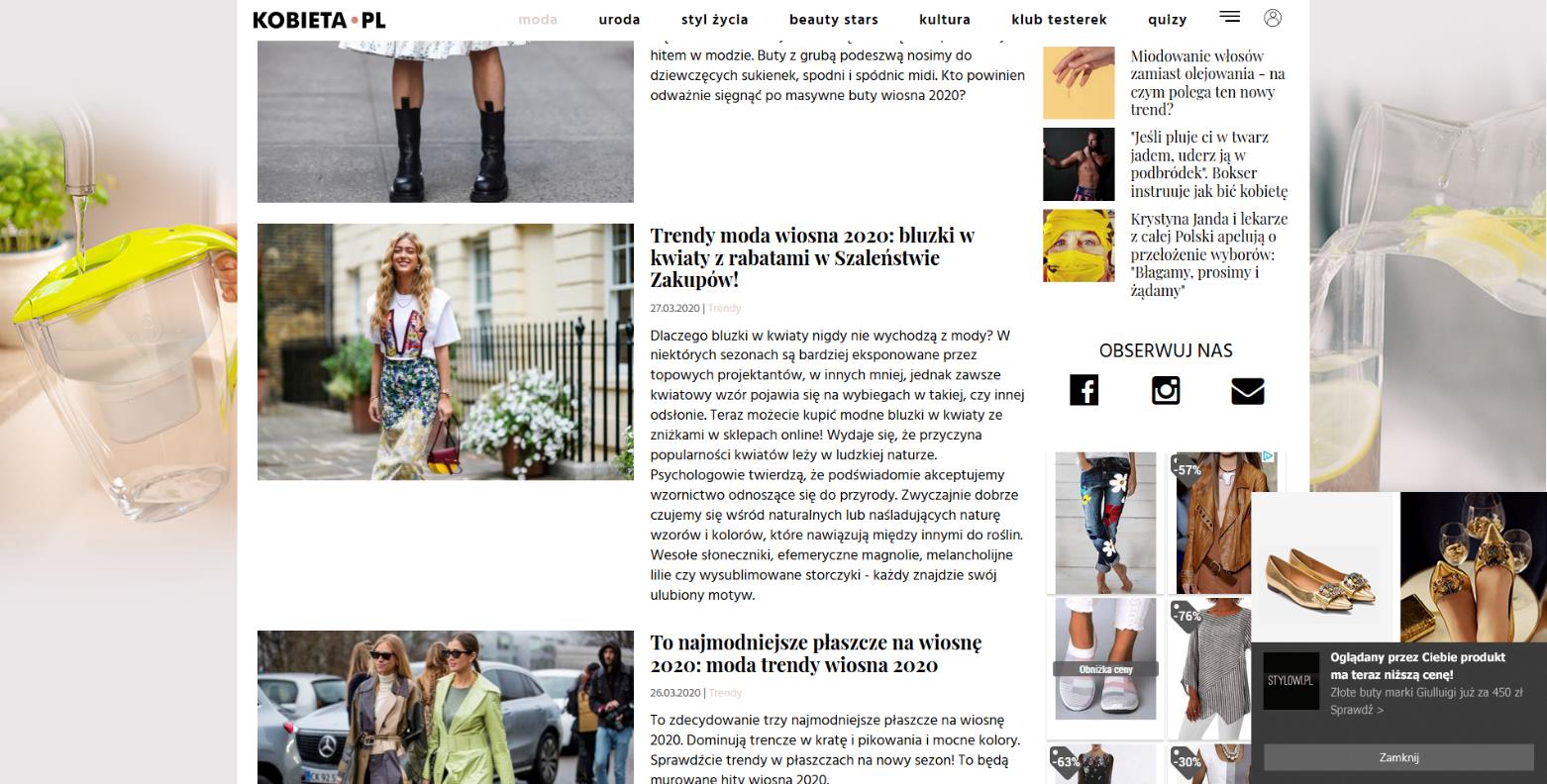 Scenariusze automatyzacyjne bazują na ustalonych scenariuszach, wielopoziomowej segmentacji subskrybentów i integracji z product feed – przykładowe scenariusze poniżej.
Scenariusze automatyzacyjne są wdrażane w ramach przysługujących godzin programistycznych.
Scenariusz automatyzacyjny 1: Użytkownik oglądał produkt A + produkt A w product feed zmienił cenę na niższą  wyślij powiadomienie: 
„Oglądany przez Ciebie produkt jest teraz w niższej cenie!” – przykład widoczny obok przedstawia powiadomienie web push jako scenariusz automatyzacyjny „PRICE ALERT”
PRZYKŁADY REALIZACJI SCENARIUSZY AUTOMATYZACYJNYCH
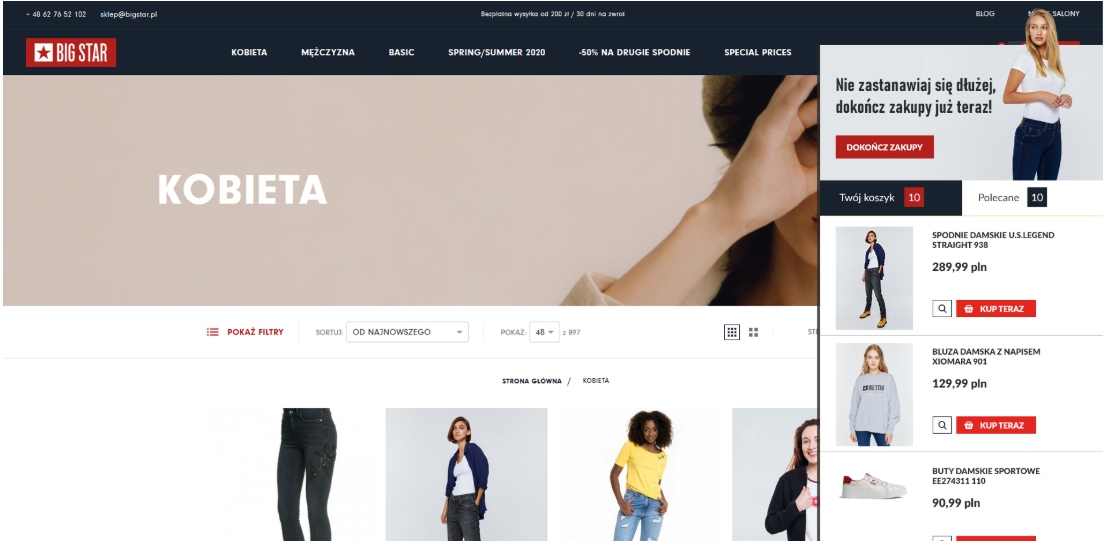 Scenariusz automatyzacyjny 2: Użytkownik kupił, następnie był na stronie 3 razy w ciągu kolejnych 14 dni + nie dotarł do thank-you-page  wyślij powiadomienie: „Oferta VIP! Odbierz swoje 20% rabatu na kolejne zakupy!”
Scenariusz automatyzacyjny 3:Użytkownik był na witrynie i dodał produkty do koszyka + nie dotarł do thank-you-page  wyślij powiadomienie: „Nie zastanawiaj się dłużej, dokończ zakupy już teraz!”.
Przykład widoczny obok przedstawia website layer jako scenariusz automatyzacyjny „ODZYSKIWANIE PORZUCONYCH KOSZYKÓW”
PRZYKŁAD RAMKI REKOMENDACYJNEJ WYŚWIETLANEJ W POSTACI WEBSITE LAYERA
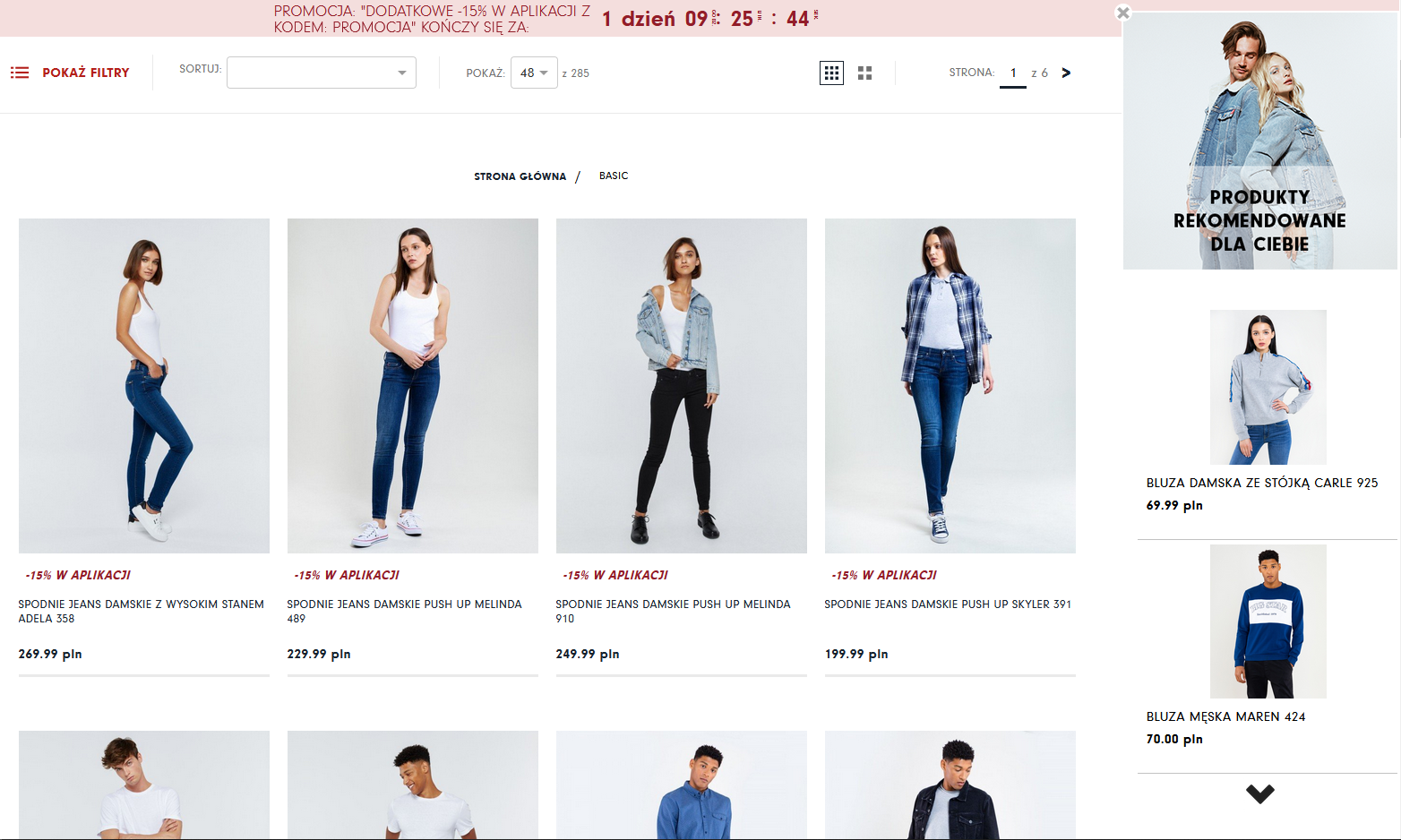 Podczas przeglądania produktów przez użytkownika, w oparciu o feed produktowy oraz o segmentację i scoring klienta wyświetlamy spersonalizowane rekomendowane dla niego produkty.​
PRZYKŁAD RAMKI REKOMENDACYJNEJ
WYŚWIETLANEJ POPRZEZ KOD OSADZONY NA STRONIE
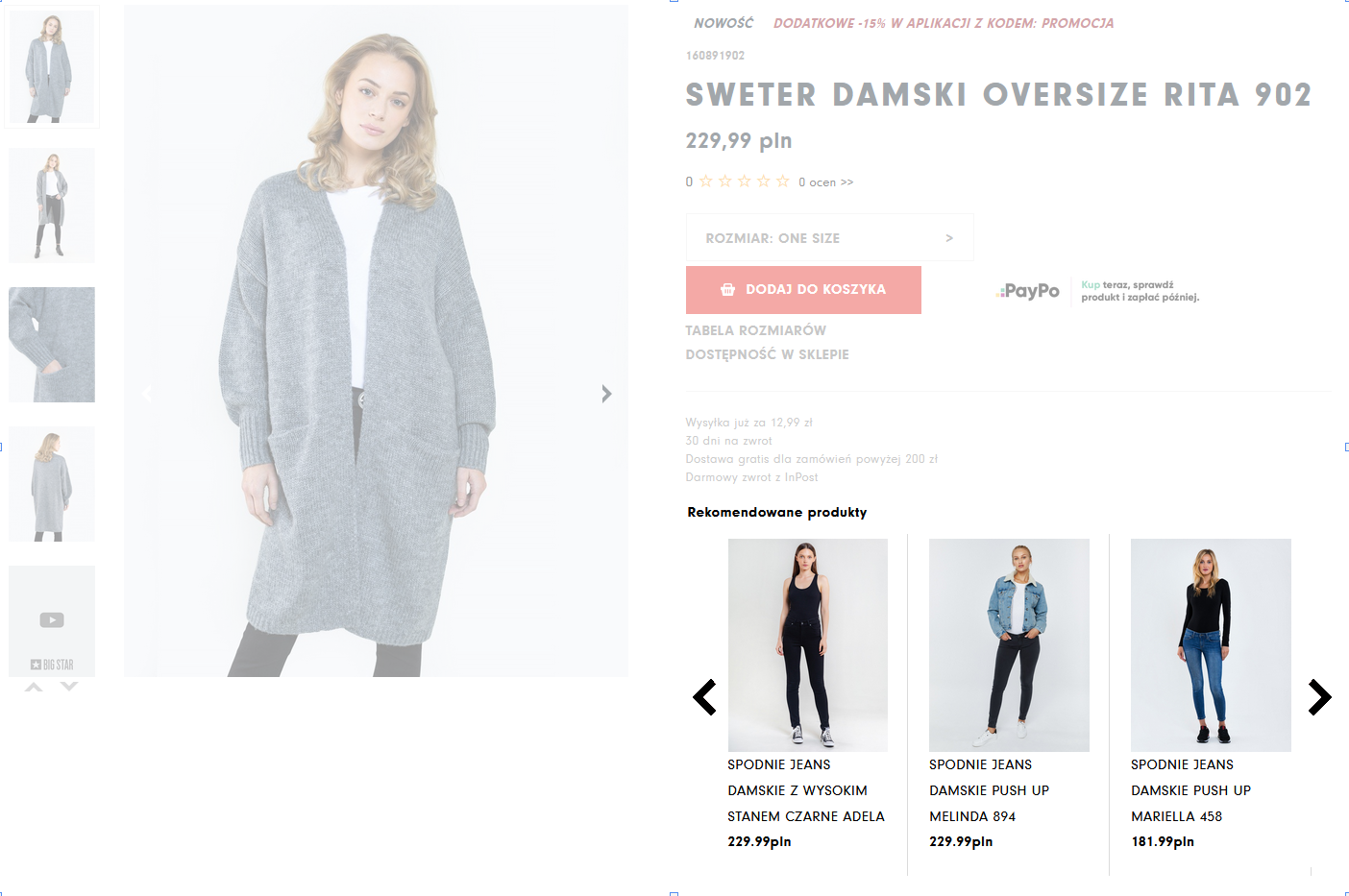 Podczas przeglądania produktów przez użytkownika, w oparciu o feed produktowy oraz o segmentację i scoring klienta wyświetlamy spersonalizowane rekomendowane dla niego produkty.
FORMAT POP-UP
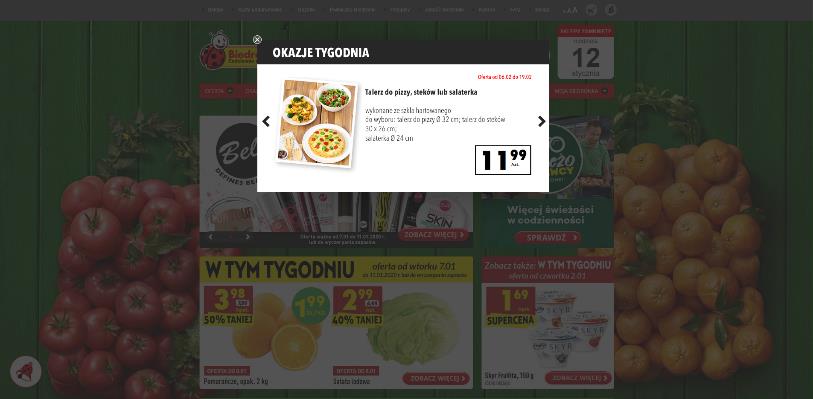 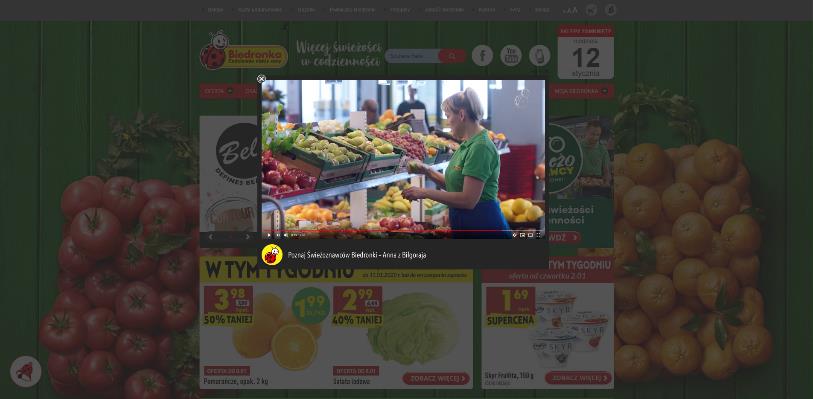 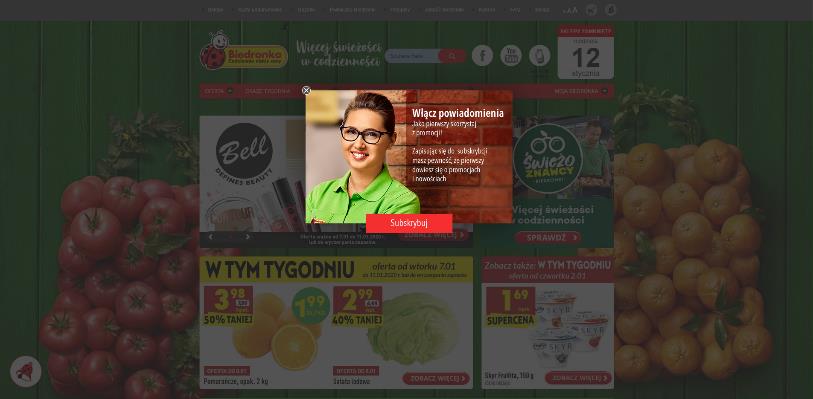 Inne przykłady wykorzystania w komunikacji real time narządzi i formatów pop-up
PUSHAD – PAKIET ENTERPRISE PRESTIGE
Dedykowane wdrożenie systemu Marketing Automation		
Zaawansowane segmentowanie na podstawie customowych parametrów bazujących m.in. na cookie lub data layer 
Bannery subskrypcji w domenie i kreacji Klienta 			
Moduł AdPop – działania sprzedażowe onsite				
Moduł wsparcia rzadko odwiedzanych kategorii strony			
Automatyczne znajdowanie i dodawanie nowych podstron do segmentacji
Dedykowany zestaw triggerów m.in: przywracanie porzuconych koszyków, price alert 
Analityka bazy użytkowników, ruchu i segmentacji użytkowników
Targetowanie na bazie meta-segmentów
Integracja z product feed 				
Pakiet godzin programistycznych wliczonych w opłatę stałą i zmienną			
Automatyzacja na bazie dedykowanych scenariuszy/triggerów
Nadawanie poziomów dostępu				
Testy A/B notyfikacji				
Harmonogram wysyłek reklamowych			
Scoring użytkowników				
Kompleksowy konsulting – wsparcie techniczne i merytoryczne na każdym etapie współpracy
Bezpłatny upgrade kolejnych wersji systemu
POZYSKANIE NOWEGO RUCHU
SIEĆ REKLAMOWA FREEMIUM
SIEĆ REKLAMOWA FREEMIUM
NOTYFIKACJE WEB PUSH – POZYSKANIE NOWEGO RUCHU
WYZWANIA REKLAMODAWCY:
brak możliwości dotarcia z reklamowym przekazem w czasie rzeczywistym do nowych użytkowników zarówno na desktop jak i mobile
brak efektywnych narzędzi angażujących i utrzymujących atencję nowych użytkowników strony 
brak innowacyjnych kanałów dotarcia z reklamą produktów lub usług, które będą odporne na „ślepotę banerową” i Adblocki, a jednocześnie zapewnią wysoką skuteczność konwersji target grupy 
brak możliwości wysyłania automatycznie – o dowolnej porze dnia, szybko i z wysokim wskaźnikiem OR komunikacji do nowych użytkowników, celem przedstawienia dedykowanych ofert       
niezadowalająca jakość pozyskanego ruchu - niski CTR, krótki czas wizyty, wysoki BR
SIEĆ REKLAMOWA FREEMIUM
CO WYRÓŻNIA SIEĆ FREEMIUM
Efektywność w emisji kampanii:
wysoką efektywność dotarcia do subskrybenta (zasięg 98%) i jakość ruchu (aCTR 9%) osiągamy, ponieważ:
docieramy do precyzyjnie sprofilowanego w DMP subskrybenta z wykorzystaniem powiadomień web push

nasz komunikat jest „przypięty” do przeglądarki internetowej desktop i mobile, a nie do warstwy strony www co daje gwarancję dostarczenia komunikatu w czasie rzeczywistym niezależnie od tego na jakiej aktualnie subskrybent przebywa stronie www 

powiadomienie web push zostanie wyświetlone subskrybentowi na jego urządzeniu nawet wtedy kiedy nie serfuje po sieci, a jest włączona jedynie przeglądarka internetowa
Jakość danych:
największa w Polsce baza i platforma Data Management Platform zawierająca wyłącznie dane o subskrybentach ponad 200 serwisów kontentowych. 

silosy gromadzą i aktualizują dane o subskrybentach w oparciu o ich:
Intencje Zakupowe, 
Przywiązanie do marki, 
Zainteresowania 

baza zawiera ponad 3,5 mln subskrybentów – skategoryzowanych w 1358 profilach
Marketing Automation
PUSHAD
Data Management Platform,
BIG DATA
SIEĆ REKLAMOWA FREEMIUM
Freemium wspiera konkretne DZIAŁANIA marketerów
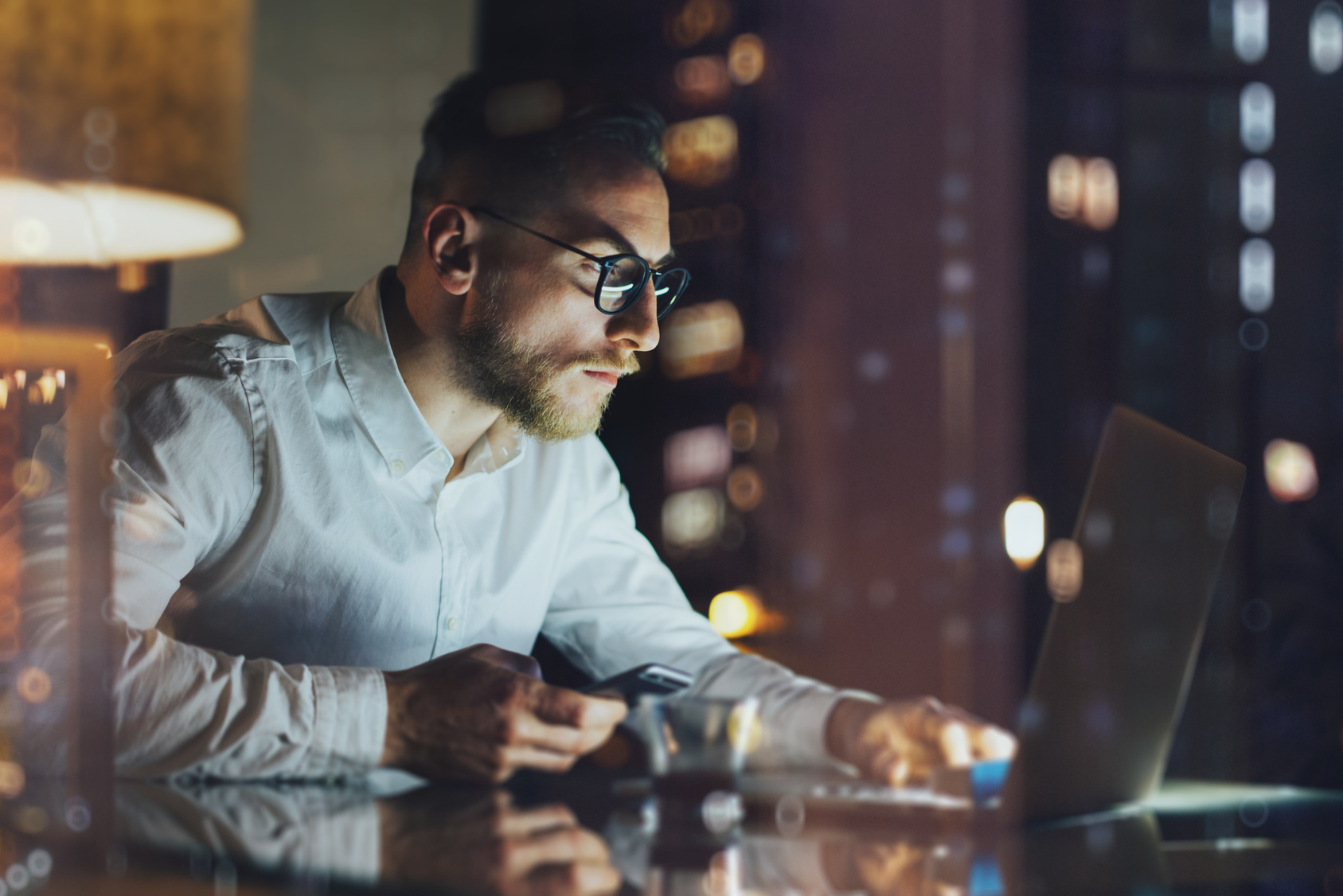 #PERSONALIZUJE
#ANGAŻUJE
#IDENTYFIKUJE
#TARGETUJE
POZYSKANIE NOWEGO RUCHU
NOTYFIKACJE WEB PUSH
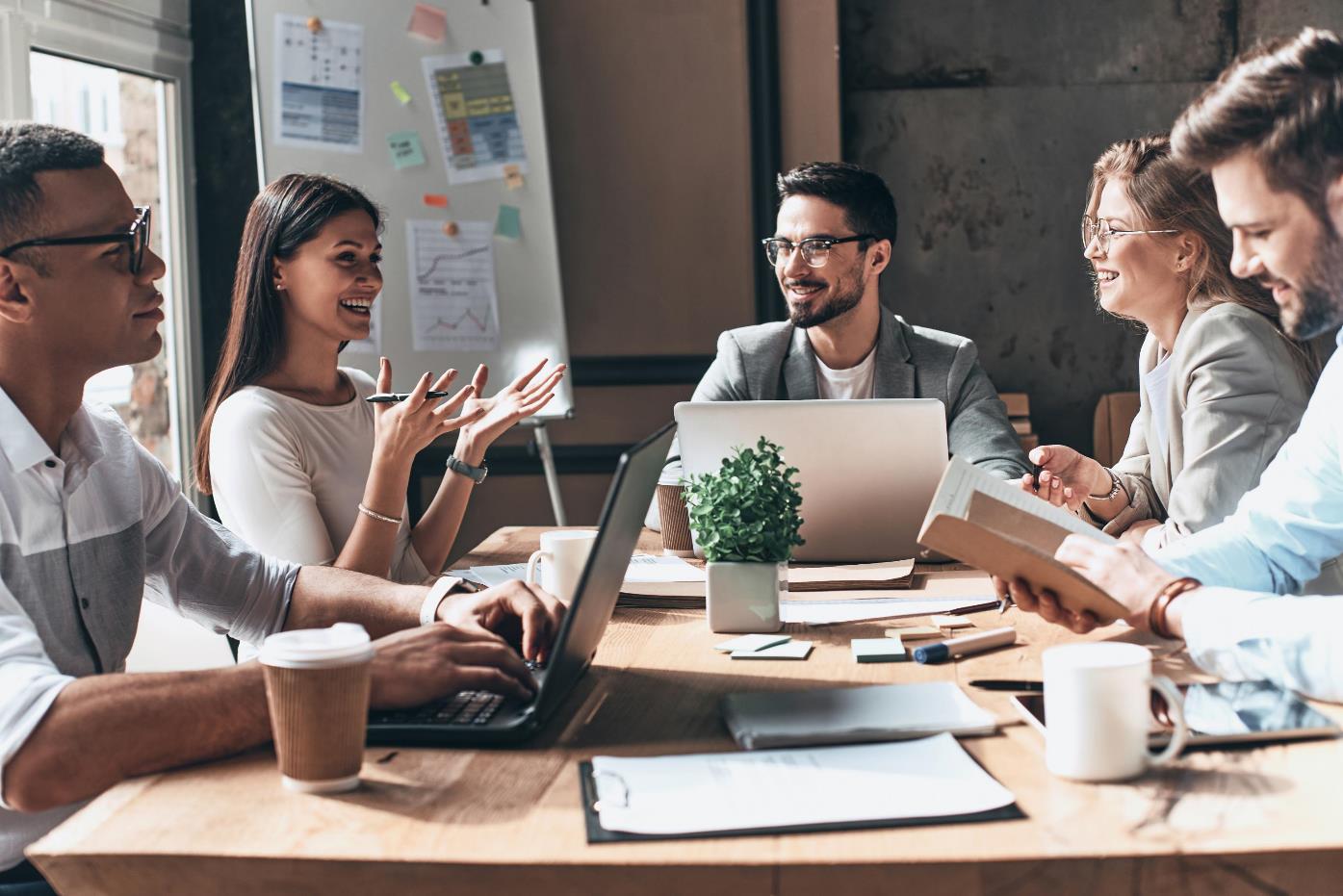 Wielu reklamodawców potrzebuje pozyskać nowy wysokokaloryczny ruch na swoją stronę, jednocześnie szukając nowych i innowacyjnych rozwiązań w tym zakresie. Wychodząc naprzeciw tym oczekiwaniom, stworzyliśmy prawdopodobnie pierwszą i jedyną w Polsce sieć reklamową FREEMIUM, która dostarcza na stronę naszego reklamodawcy nowy ruch z zewnętrznych serwisów contentowych w postaci subskrybentów posegmentowanych i sprofilowanych w trzech głównych silosach danych:
Intencje zakupowe
Przywiązanie do marki
Zainteresowania
Ponadto dane w silosach są w czasie rzeczywistym matchowane i wzbogacane o dane pochodzące z Data Management Platform, dzięki czemu jesteśmy w stanie zapewnić Reklamodawcy dostarczenie bardzo wysokiej jakości ruchu.
[Speaker Notes: Zostawmy tak jak teraz]
ZALETY POWIADOMIEŃ WEB PUSH
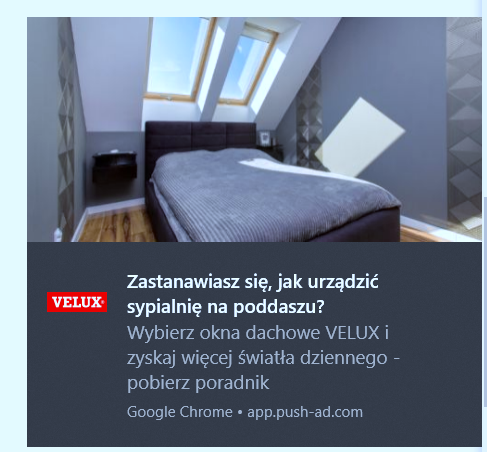 Nie wymagają podawania danych osobowych – RODO-friendly
Pozwalają na dokładne targetowanie komunikatów reklamowych(witryna zapisu, odwiedzanie innych stron, pełna geolokalizacja)
Subskrypcja jednym kliknięciem – nie wymagają double opt-in
Są dostarczane nawet wtedy, gdy użytkownik opuścił stronę internetową
Średni CTR 9%, a w przypadku kampanii promocyjnych nawet 25%
Odporne na AdBlocki – są dostarczane nawet do osób, które posiadają AdBlocka i blokują większość reklam
Zwiększają kaloryczność leadów i optymalizują koszty kampanii
Umożliwiają utrzymanie kontaktu z osobami, które nie chcą wypełniać formularza leadowego, ale jednak pragną dowiedzieć się więcej – lead nurturing skuteczniejszy od tradycyjnego remarketingu
SIEĆ REKLAMOWA FREEMIUM
NOTYFIKACJE WEB PUSH – POZYSKANIE NOWEGO RUCHU – CHARAKTERYSTYKA
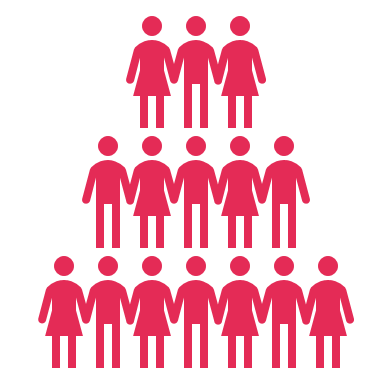 POTENCJAŁ BAZY
120 000 KLIKÓW/M-C
aCTR 9%
WIELKOŚĆ BAZY 
Data Management Platform

3 500 000 SUBSKRYBENTÓW
MODEL ROZLICZENIA CPC
POWIADOMIENIA WEB PUSH – PORÓWNANIE Z INNYMI KANAŁAMI RUCHU
WEB PUSH VS ADBLOCK
30%
42%
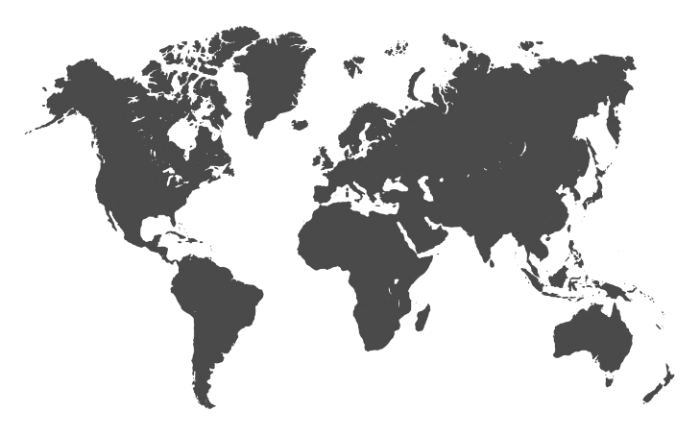 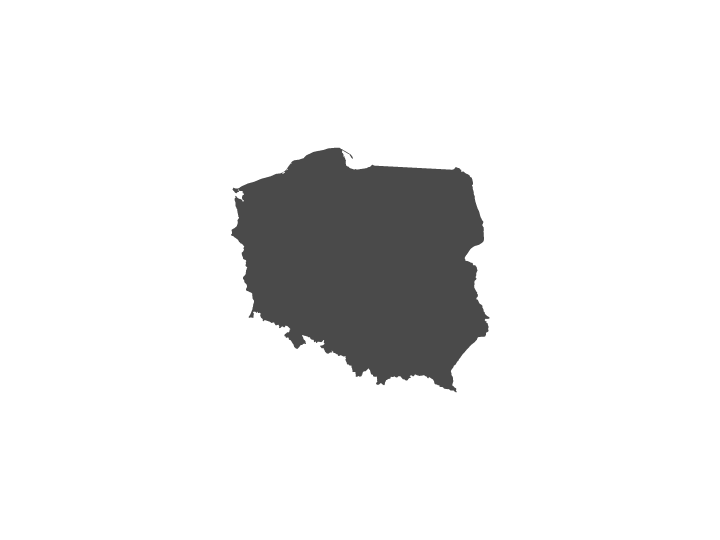 42% polskich internautów w wieku od 15 lat i starszych używa AdBlocka*
Ponad 90% użytkowników korzysta z AdBlocka na desktopie, prawie 1/3  na smartfonie, a co szósty na tablecie*
Powiadomienia web push są na niego odporne
* Źródło: https://www.iab.org.pl/wp-content/uploads/2019/01/Raport-IAB-Zjawisko-blokowania-reklam.pdf
SEGMENTACJA UŻYTKOWNIKÓW W OPARCIU O AKTYWNOŚĆ
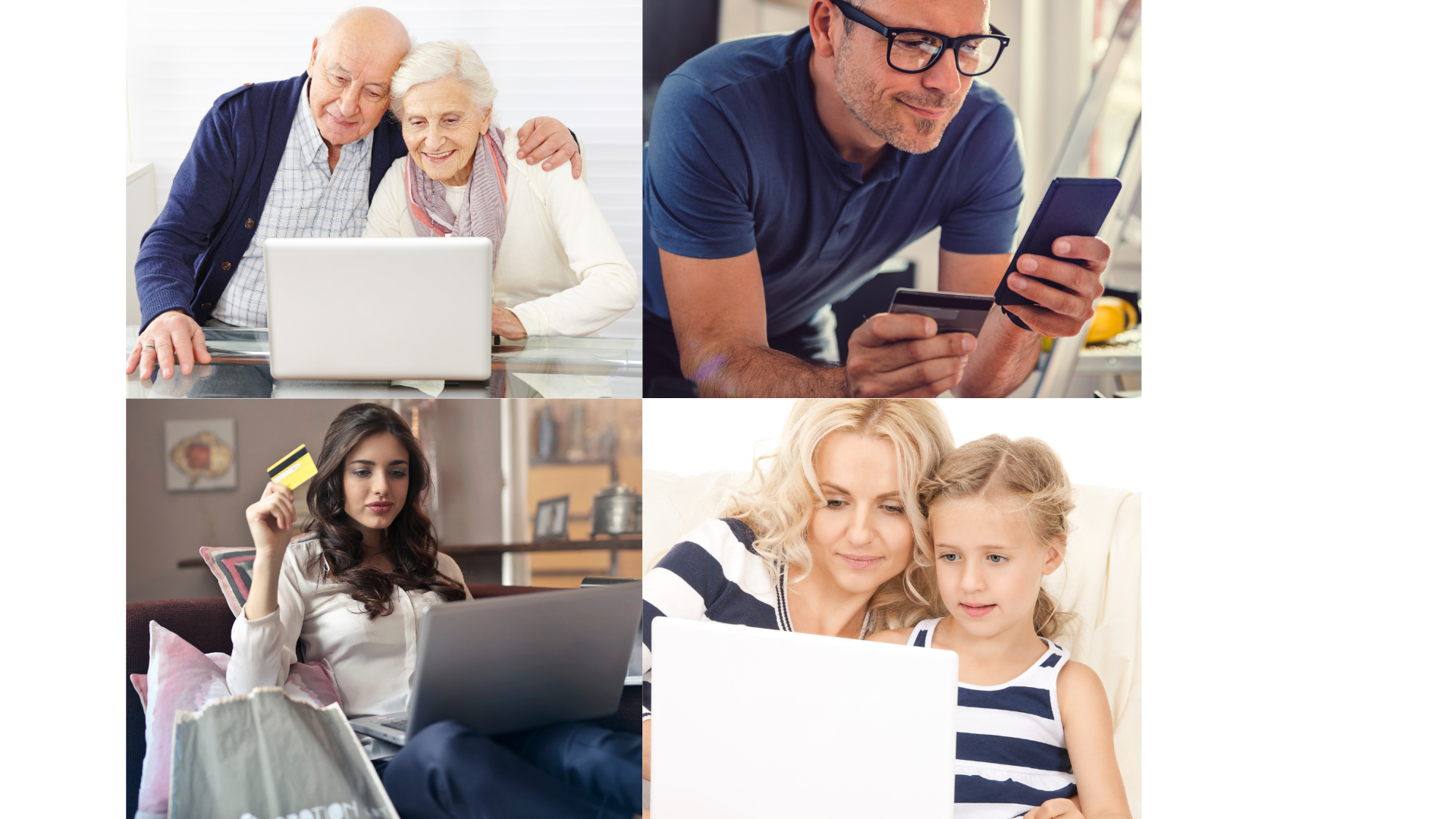 Segmentacja pozwala ukierunkować działania reklamowe na różne grupy odbiorców, uwzględniając kryteria demograficzne, psychograficzne, behawioralne i geograficzne. 
Takie działania pozwalają tworzyć personalizowane oferty, osiągać lepsze wskaźniki konwersji, angażować odbiorców, a co za tym idzie – zwiększyć zyski.
SEGMENTACJA UŻYTKOWNIKÓW W OPARCIU O AKTYWNOŚĆ
System PushAd umożliwia wdrożenie zaawansowanej i wielopoziomowej segmentacji,
co pozwala automatycznie wyodrębnić grupy użytkowników na podstawie ich interakcji z witryną, m.in.:
Użytkownicy, którzy odwiedzili / nie odwiedzili konkretnych stron WWW 
Użytkownicy z konkretnych miejscowości / województw (np. Warszawa, Kraków)
Użytkownicy, którzy oglądali poszczególne kategorie
Użytkownicy zalogowani / niezalogowani
Użytkownicy, którzy skonwertowali
Użytkownicy wykonujący specyficzne akcje na stronie WWW (np. kupno karty upominkowej)
Możliwe jest także monitorowanie oraz segmentacja wszystkich użytkowników witryny - również tych niezapisanych do powiadomień web push (wycena opcjonalna, dostępna na zapytanie. Funkcjonalność nie jest zawarta w niniejszej ofercie i wycenie)
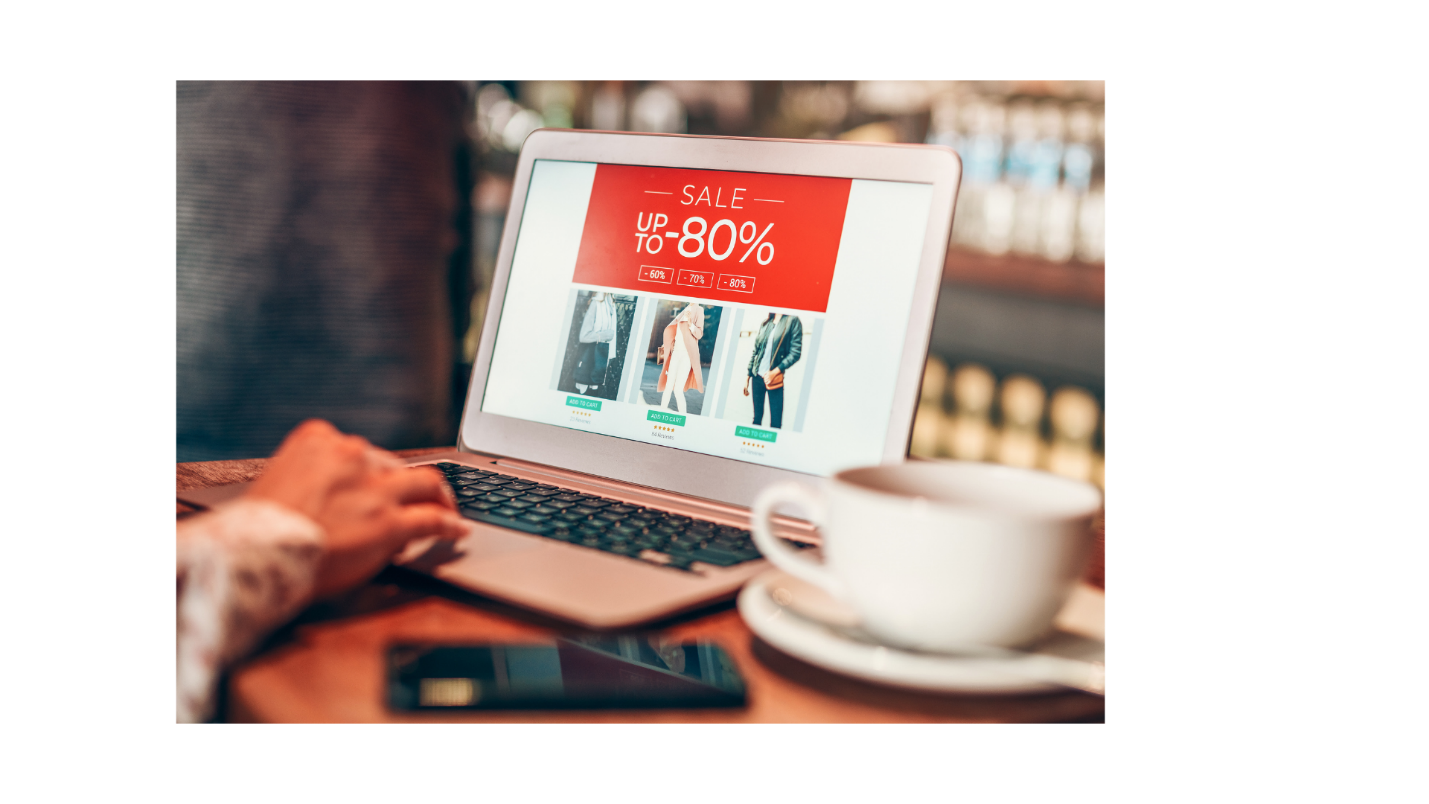 SEGMENTACJA UŻYTKOWNIKÓW W OPARCIU O ANALIZĘ PARAMETRÓW TECHNICZNYCH
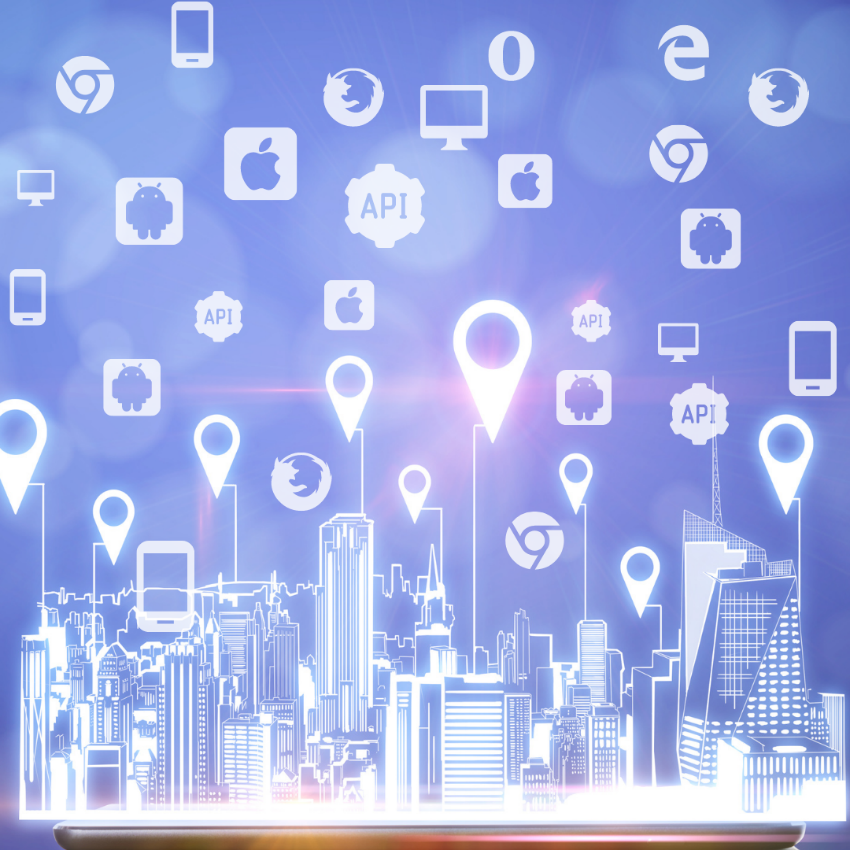 Segmentacja oparta na parametrach technicznych ma na celu określenie specyfiki interakcji indywidualnych użytkowników w komunikacji ze stroną WWW w sposób zautomatyzowany. Pod uwagę będą brane liczne zachowania użytkowników, monitorowane przez system Marketing Automation PushAd, i skutkować przyznawaniem określonych tagów w module scoringowym:​
Analiza urządzenia (platformy sprzętowej – mobile, tablet, laptop, desktop)​
Analiza systemu operacyjnego​
Analiza przeglądarki​
Określenie innych parametrów technicznych, które powinny być monitorowane (rozdzielczość, itd.)
Geolokalizacja oraz możliwość wykorzystania API pogodowego
WIELOPOZIOMOWE TARGETOWANIE KAMPANII
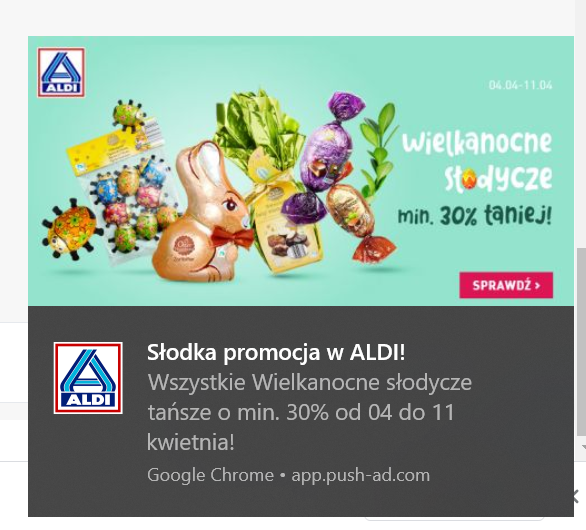 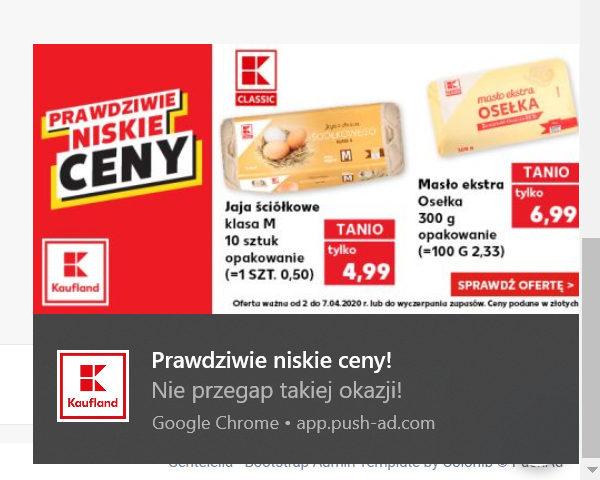 Efektywne dotarcie do Twojej grupy docelowej realizujemy dzięki targetowaniu na:  
urządzenia desktop, mobile, system operacyjny
geolokalizację PL z zawężeniem do kodów pocztowych
kategoryzację serwisów - sieć FREEMIUM tworzą w przeważającej większości wertykalne serwisy tematyczne
hard userzy w swojej kategorii - bazę  subskrybentów sieci FREEMIUM tworzą wyłącznie użytkownicy świadomie i celowo decydujący się na otrzymywanie  informacji, którymi są „żywo” zainteresowani…
… a przy tym zapewnimy Twojej kampanii wysoką skalę dostarczonego ruchu.
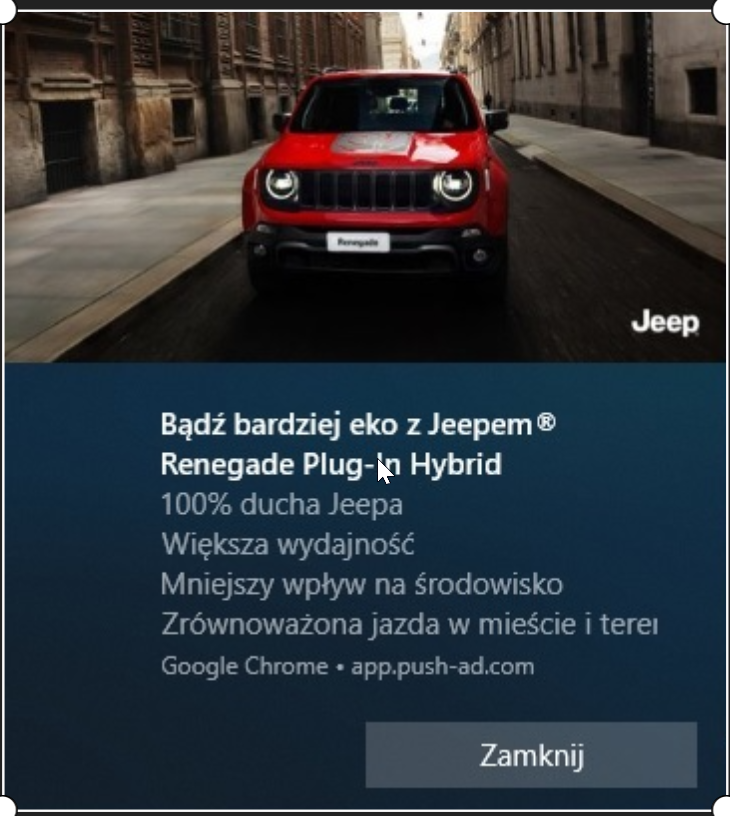 TARGETOWANIE – GRUPA DOCELOWA, DO KTÓREJ DOTRZESZ
PRZYKŁADOWE SEGMENTY HARD USERÓW I ICH LICZNOŚCI
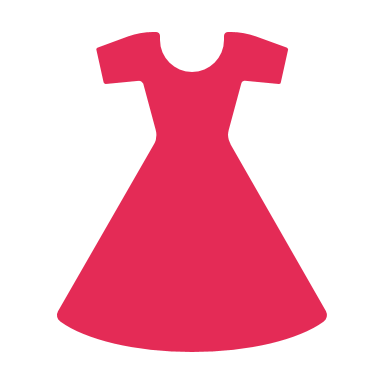 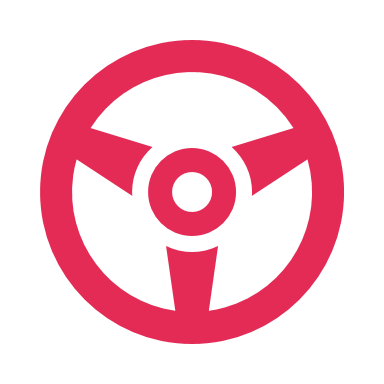 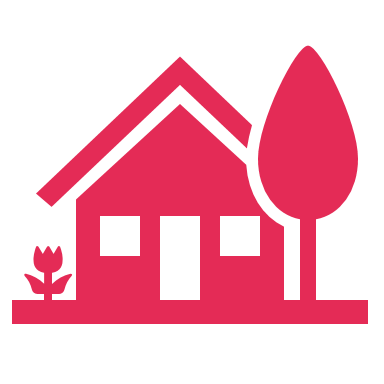 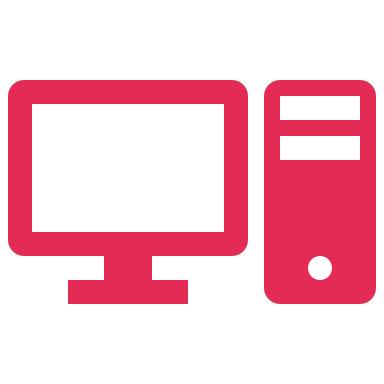 570 000 
SUBSKRYBENTÓW
FASHION (ZAKUPY ONLINE)
610 000 
SUBSKRYBENTÓW
MOTORYZACJA
360 000 
SUBSKRYBENTÓW
DOM I OGRÓD / DIY
449 000 
SUBSKRYBENTÓW
ELEKTRONIKA UŻYTKOWA
SEGMENTACJA NA PODSTAWIE TAGÓW
Przedstawiamy najnowszą funkcjonalność dotyczącą kampanii FREEMIUM 
Zaawansowana segmentacja oparta na zainteresowaniach, przywiązaniu do marki oraz powiązaniu z konkretnymi intencjami zakupowymi, wyodrębniająca stopień zaangażowania użytkowników na podstawie ich dotychczasowych zachowań.
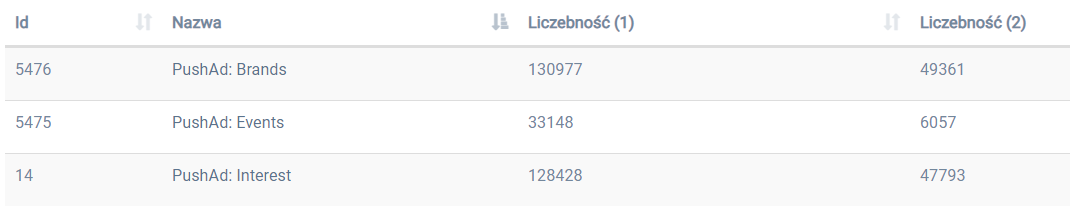 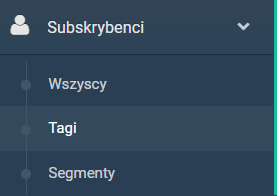 SEGMENTACJA NA PODSTAWIE TAGÓW
Segmentacja bazy opiera się na historii aktywności poszczególnych użytkowników. Wyznacznikiem zainteresowania konkretną kategorią przekazów reklamowych są monitorowane zachowania (zliczane kliknięcia) dotyczące notyfikacji web push na przestrzeni historycznych kampanii.
CO NAJMNIEJ JEDNO KLIKNIĘCIE W POWIADOMIENIA OZNACZONE KONKRETNYM TAGIEM ODNOTOWYWANE JEST W OSOBNEJ KOLUMNIE
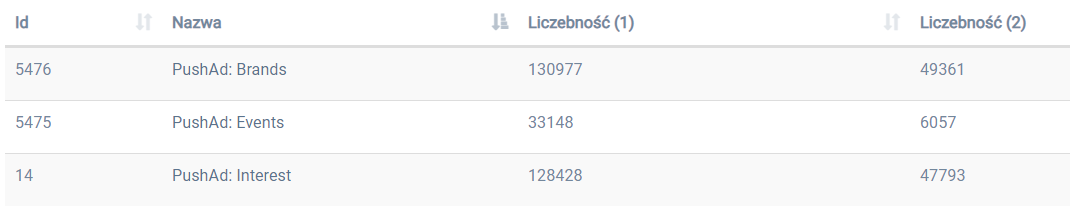 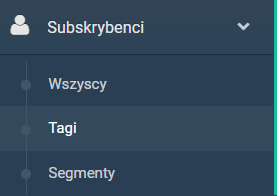 Z KOLEI MINIMUM DWA KLIKNIĘCIA W NOTYFIKACJE Z DANEJ KATEGORII PRZYPISUJĄ SUBSKRYBENTA DO KOLUMNY HEAVY USERS, ŚWIADCZĄCEJ O WYSOKIM ZAANGAŻOWANIU W TREŚCI O DANEJ TEMATYCE.
KAŻDY Z SEGMENTÓW NOTUJE DYNAMICZNY PRZYROST LICZNOŚCI W CZASIE, CO PRZEKŁADAĆ SIĘ BĘDZIE NA CORAZ TO WIĘKSZE ZASIĘGI KAMPANII REALIZOWANYCH W SIECI FREEMIUM.
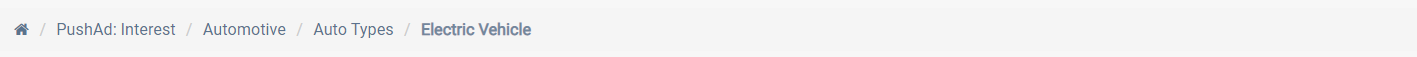 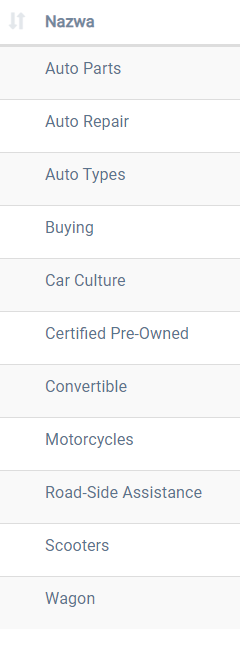 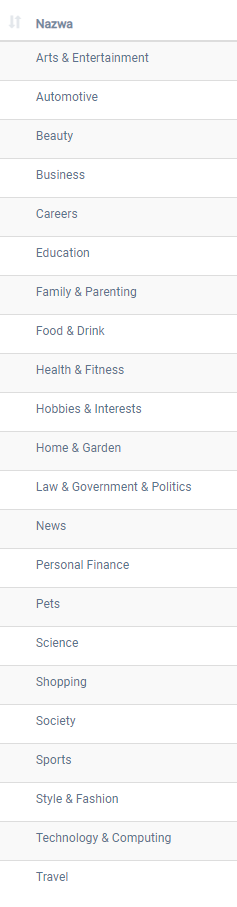 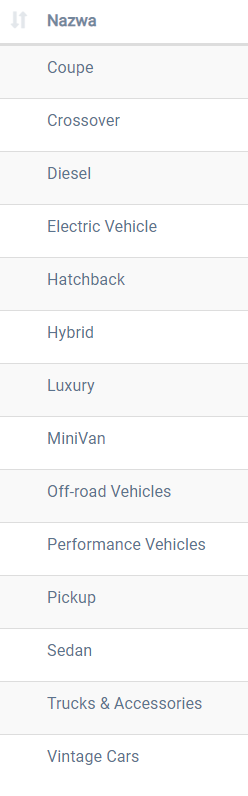 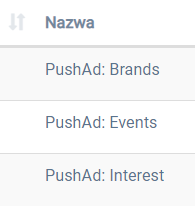 Tagi oparte na zaawansowanej taksonomii posiadają strukturę drzewa i uporządkowane są w relacjach element nadrzędny  element podrzędny, według konkretnych kategorii
Baza Freemium to obecnie ponad 3,5 mln subskrybentów! * 
Taka wielkość bazy pozwala na zebranie segmentów o liczebności pozwalającej na realne targetowanie kampanii według określonych zainteresowań, brandów czy intencji zakupowych. Baza wydawców stale jest poszerzana, a wraz z kolejnymi kampaniami analogicznie będą rosnąć poszczególne segmenty heavy users.
* Stan na grudzień 2020 r.
SEGMENTACJA NA PODSTAWIE DMP
Data Management Platform (DMP) to zaawansowana segmentacja oparta na zainteresowaniach, przywiązaniu do marki oraz powiązaniu z konkretnymi intencjami zakupowymi, wyodrębniająca stopień zaangażowania użytkowników na podstawie ich dotychczasowych zachowań.
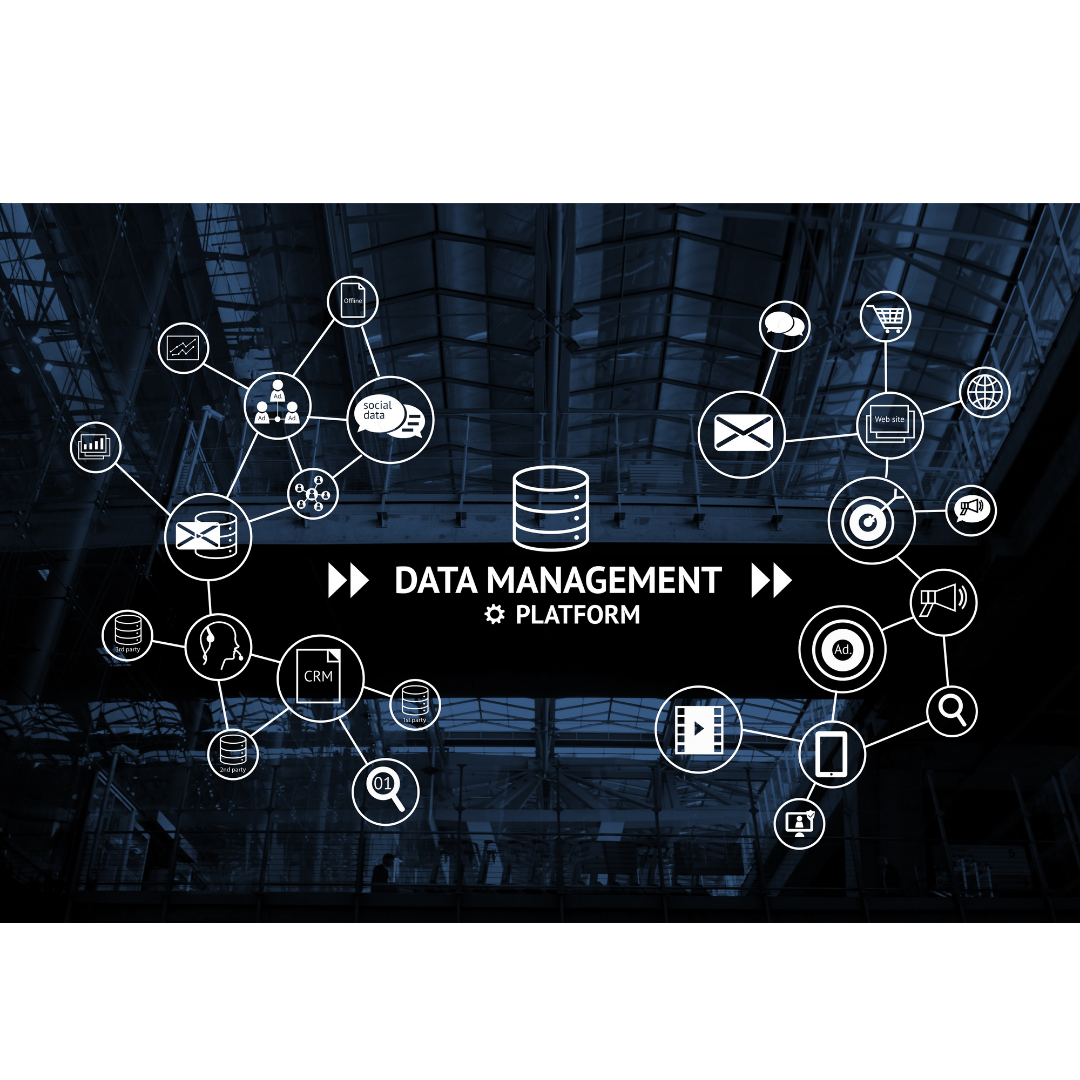 SEGMENTACJA NA PODSTAWIE DMP
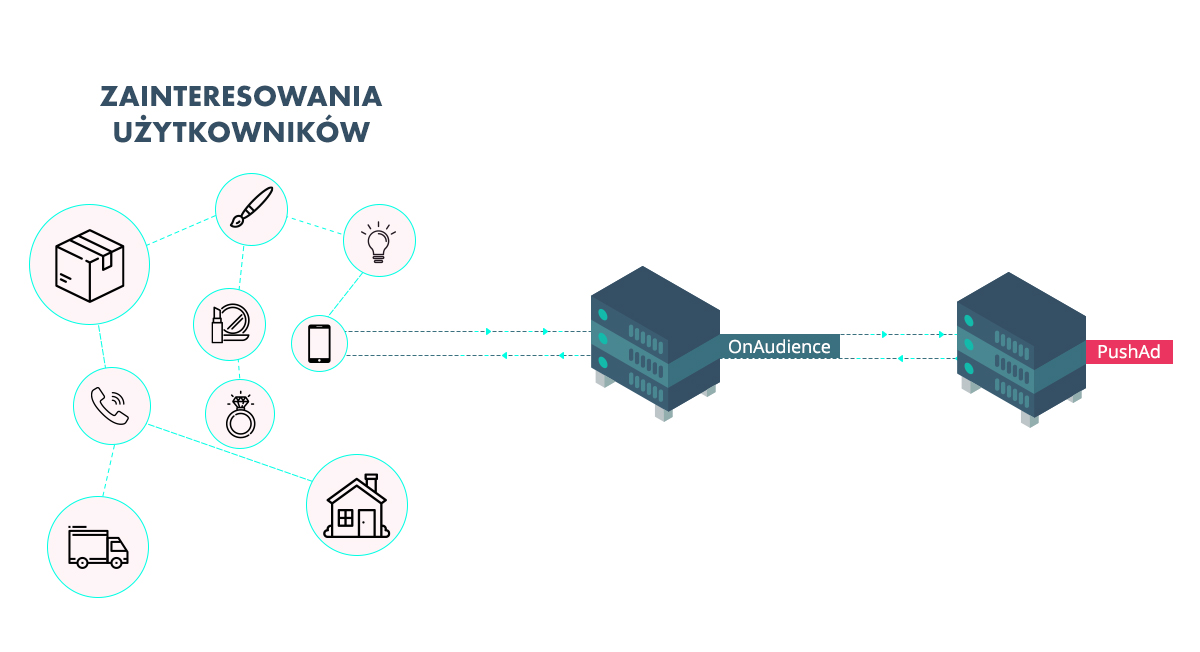 Data Management Platform (DMP)
Przedstawiamy najnowszą funkcjonalność dotyczącą segmentacji w kampaniach FREEMIUM
SEGMENTACJA NA PODSTAWIE DMP
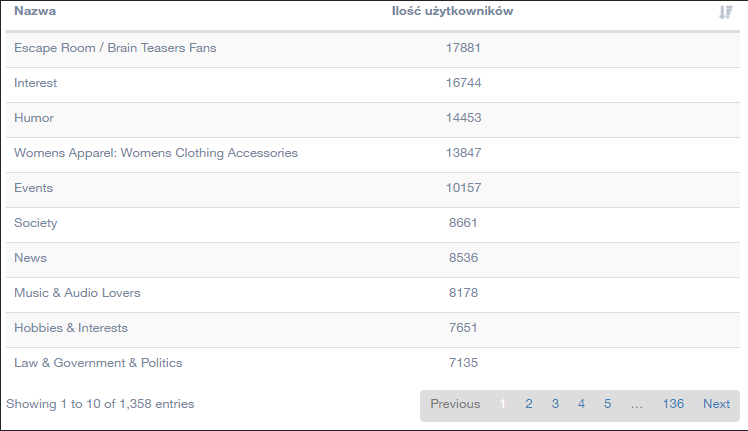 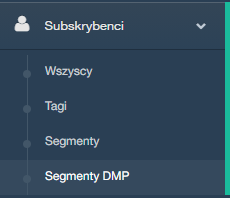 SEGMENTACJA NA PODSTAWIE DMP
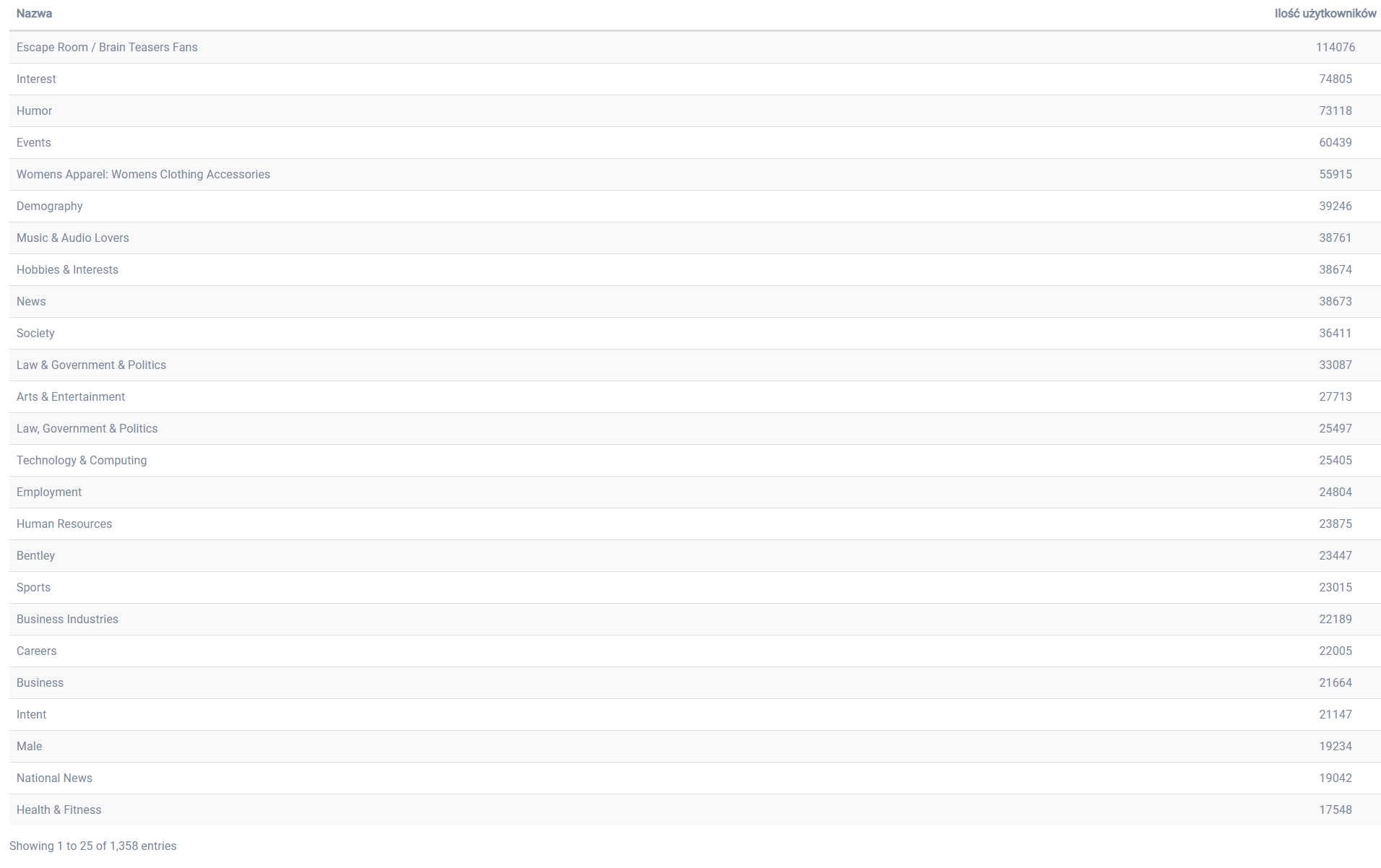 MAMY
Dzięki wdrożeniu integracji danych możemy precyzyjniej kierować kampanie do wybranych grup odbiorców. Odpowiednio dobrane segmenty przekładają się na zwiększenie CTR, co prowadzi do maksymalizacji sprzedaży
1358
PRECYZYJNYCH SEGMENTÓW W DMP
SEGMENTACJA NA PODSTAWIE DMP
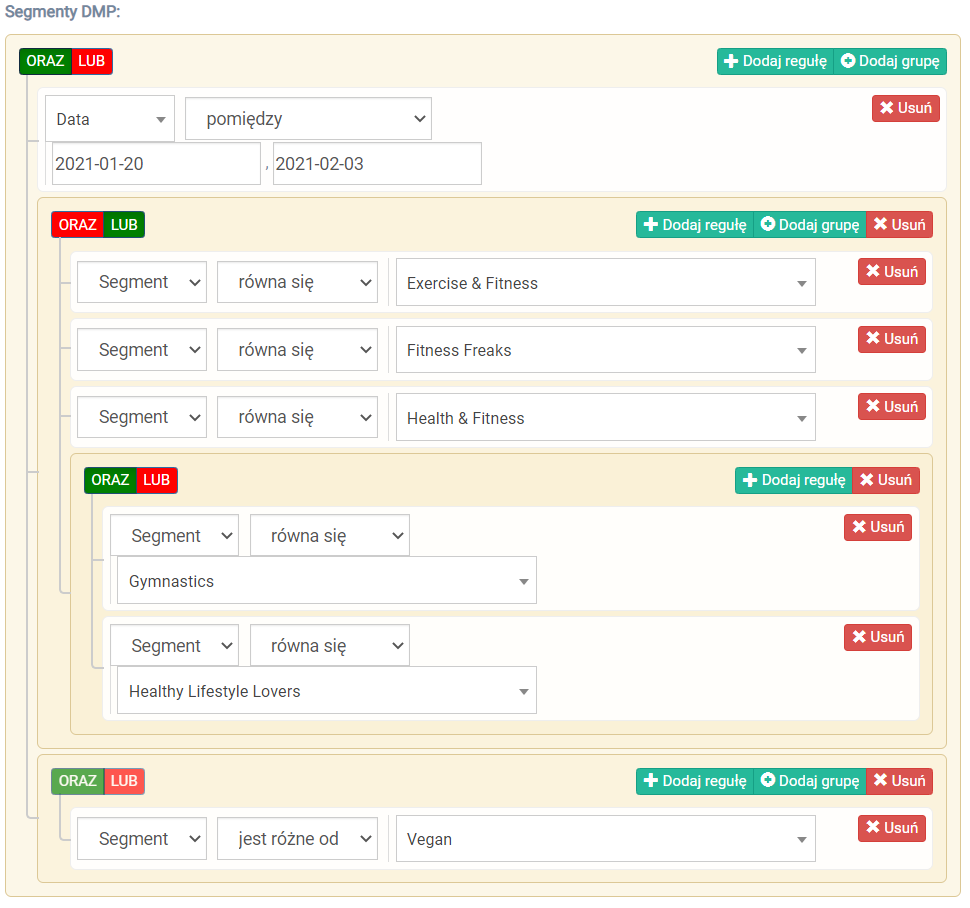 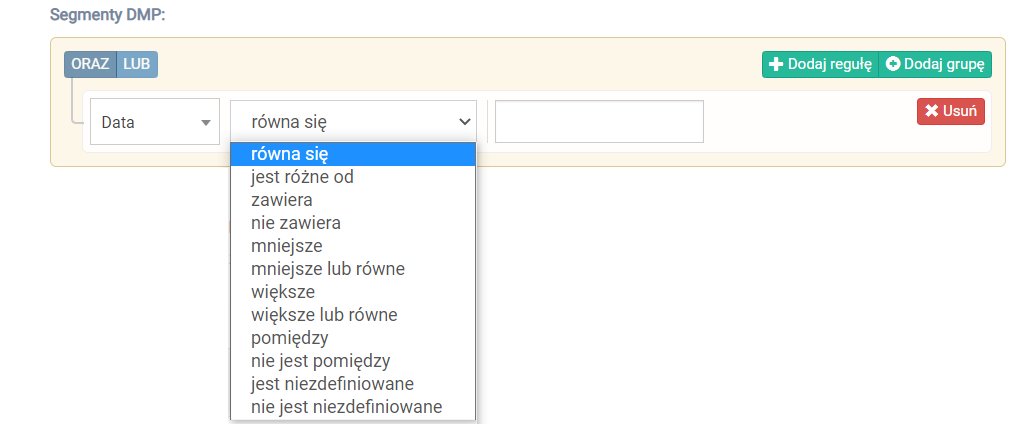 Możliwe są wszelkie działania na segmentach: suma, różnica, część wspólna w szerokim zakresie czasu.
POZYSKANIE NOWEGO RUCHU - NOTYFIKACJE WEB PUSH
KREACJE W EMISJI
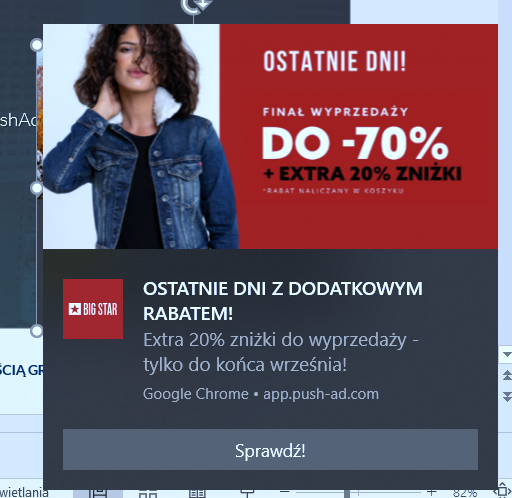 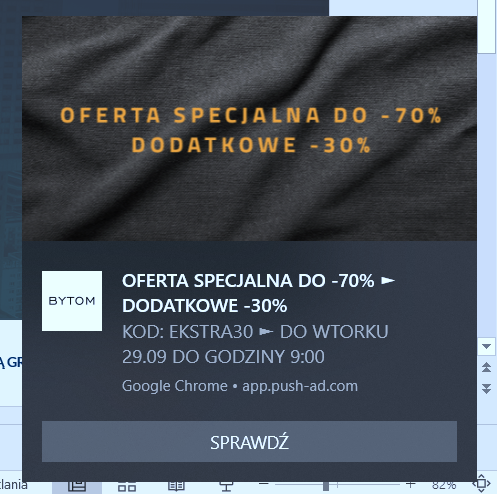 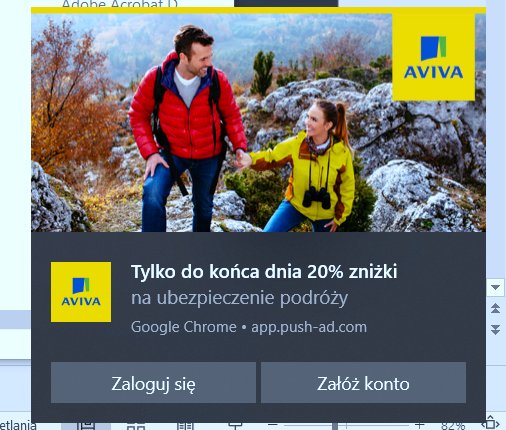 PUSHAD TO GWARANCJA
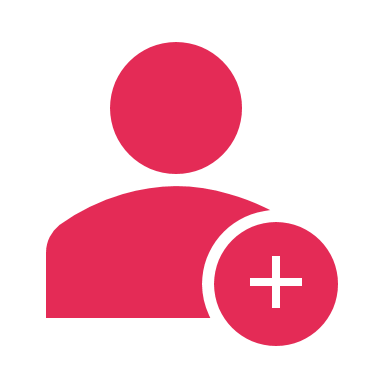 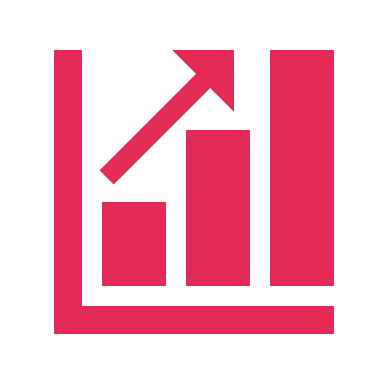 DOCIERAMY Z TWOIM PRZEKAZEM DO UŻYTKOWNIKA, KTÓRY W SPOSÓB ŚWIADOMY WYRAZIŁ ZGODĘ NA OTRZYMYWANIE WEB PUSH POWIADOMIEŃ Z OKREŚLONEJ KATEGORII TEMATYCZNEJ
NASZĄ PRZEWAGĄ SĄ PRZEDE WSZYSTKIM WYNIKI JAKOŚCI RUCHU, JAKI DOSTARCZAMY: CTR, BR, CZAS SPĘDZONY NA STRONIE
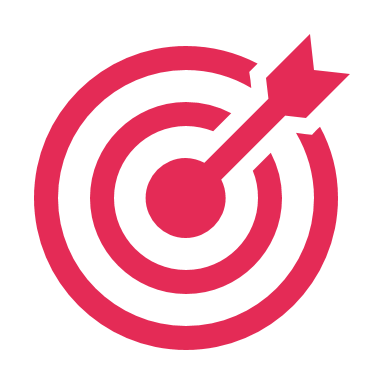 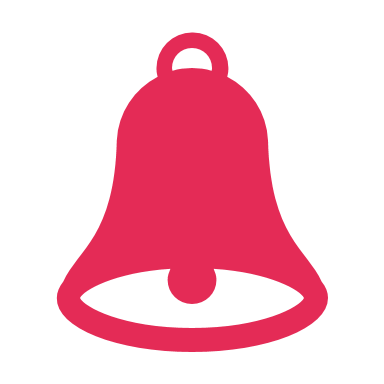 DOSTARCZAMY TWOJĄ WIADOMOŚĆ NIEZALEŻNIE OD TEGO, NA JAKIEJ AKTUALNIE SUBSKRYBENT PRZEBYWA STRONIE– KOMUNIKAT „PRZYPIĘTY” DO PRZEGLĄDARKI INTERNETOWEJ, NIE DO WARSTWY STRONY JAK DISPLAY
POWIADOMIENIE DOSTARCZANE NAWET WTEDY, GDY UŻYTKOWNIK OPUŚCIŁ JUŻ STRONĘ INTERNETOWĄ (DESKTOP, MOBILE)
PUSHAD TO GWARANCJA
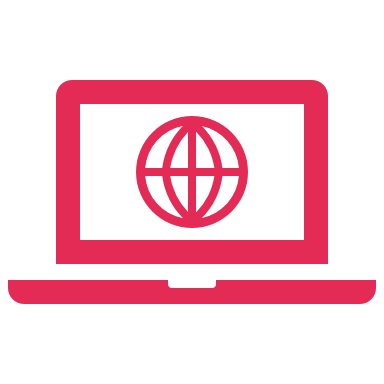 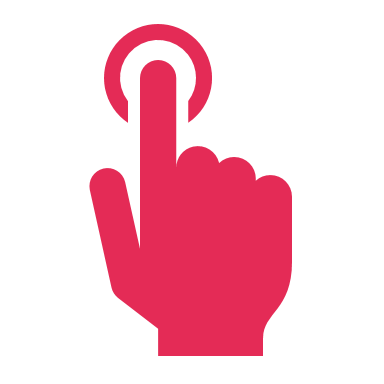 SIEĆ FREEMIUM TWORZĄ WERTYKALNE SERWISY W ODRÓŻNIENIU OD SIECI OTWARTYCH (RON)
ZAPEWNIAMY CTR WIELOKROTNIE WYŻSZYNIŻ KAMPANIE DISPLAY (PROGRAMMATIC) CZY MAILING
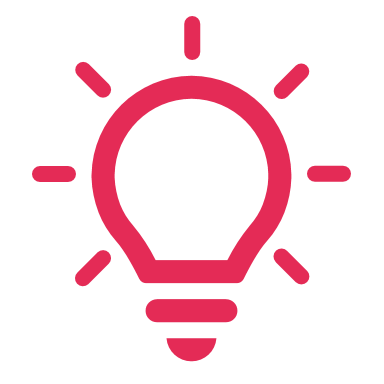 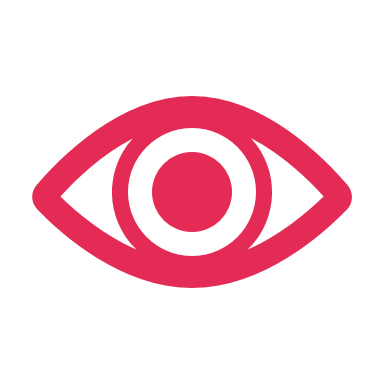 POWIADOMIENIA WEB PUSH TO NATYWNY DLA SUBSKRYBENTA SPOSÓB POZYSKANIA I PRZEKIEROWANIA JEGO UWAGI Z POWIADOMIENIA NA ARTYKUŁ / PRODUKT / STRONĘ, KTÓRĄ CHCEMY, BY „SKONSUMOWAŁ”
POWIADOMIENIE WEB PUSH JEST ODPORNE NA „ŚLEPOTĘ BANEROWĄ”, Z CZYM BORYKAJĄ SIĘ KAMPANIE DISPLAY CZY MAILING
NOTYFIKACJE WEB PUSH
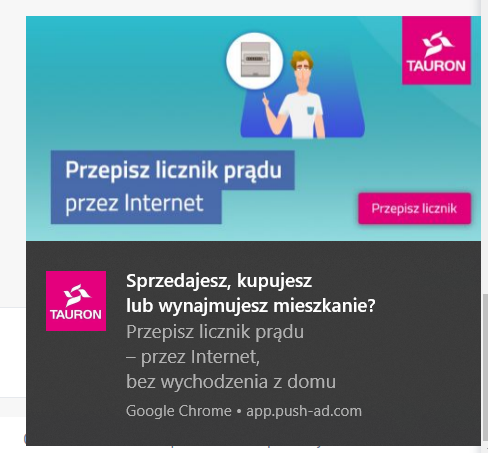 Specyfikacja techniczna materiałów graficznych i copy, które potrzebne są do utworzenia wysyłki powiadomień web push w sieci Freemium:
Desktop:
Tytuł: max 40 znaków
Treść: max 85 znaków
Mobile:
Tytuł: max 45 znaków
Treść: max 45 znaków 
Wymiary grafik:
Desktop: 720x360 pixeli
Mobile: 720x360 pixeli
Logo:
300 x 300 pixeli
Czas realizacji wysyłki – nawet w ciągu 1h, istnieje możliwość ustawienia automatycznie realizowanej wysyłki o zaplanowanej godzinie i dowolnej porze.
Kampanie realizujemy kompleksowo od początku do końca po naszej stronie, zapewniając również pomoc naszego grafika.  
Raportowanie po zakończeniu może być realizowane po Twoich statystykach ruchu.
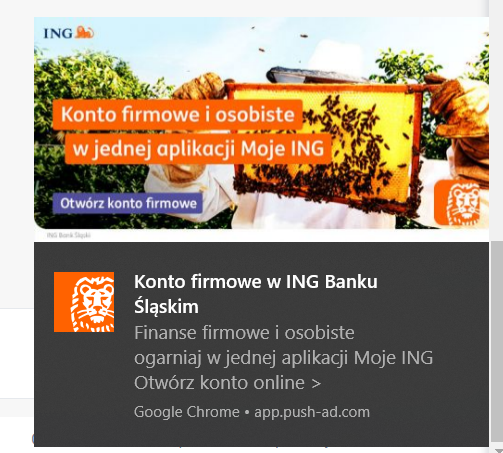 WYNIKI WYSYŁEK / KAMPANII FREEMIUM – STATYSTYKI PANELU PUSHAD
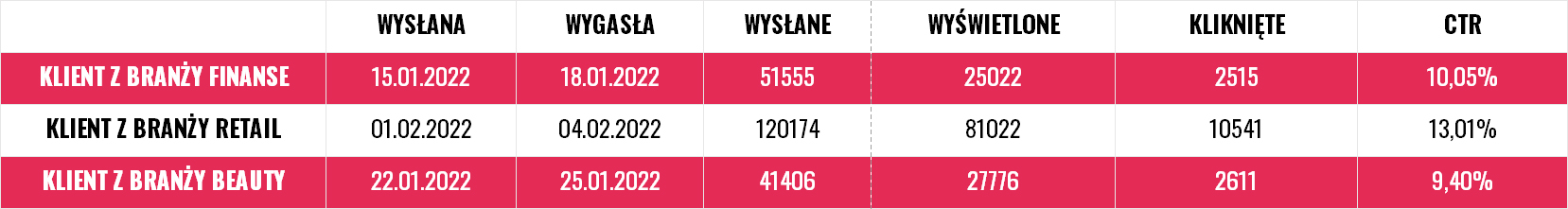 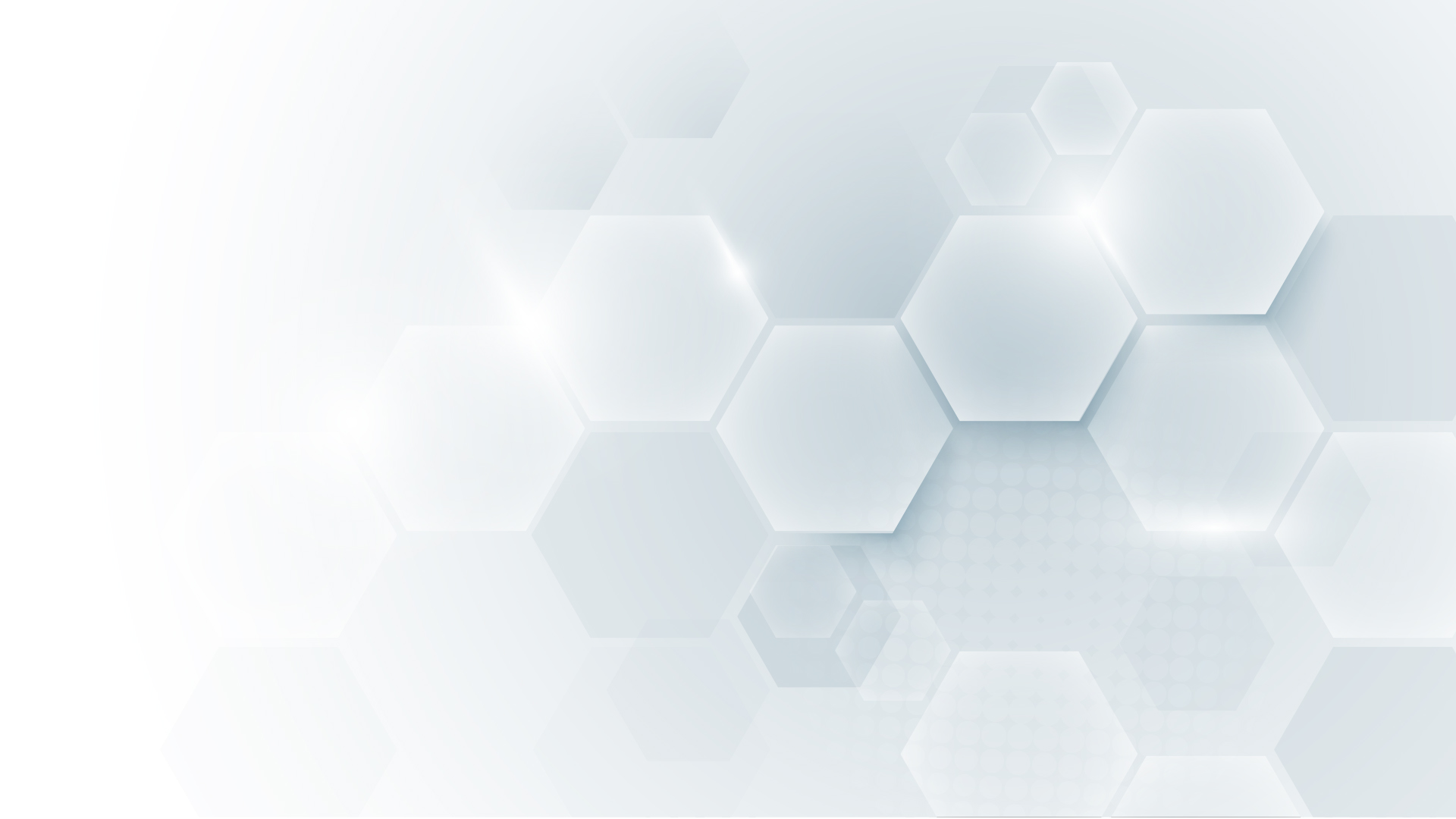 SKONTAKTUJ SIĘ Z NAMI
Mariusz Jabłoński
Sales & Business Development Director
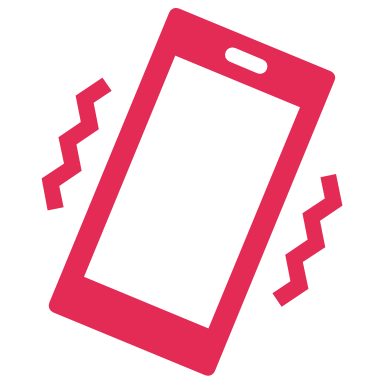 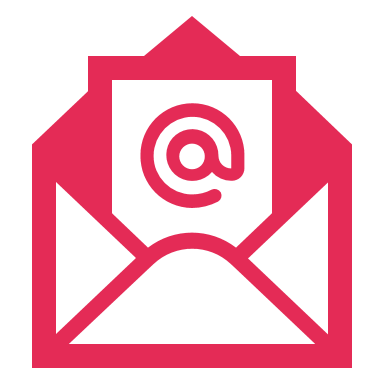 m.jablonski@push-ad.com
+ 48 577 173 400
PushAd Software Sp. z o.o. 
www.push-ad.com